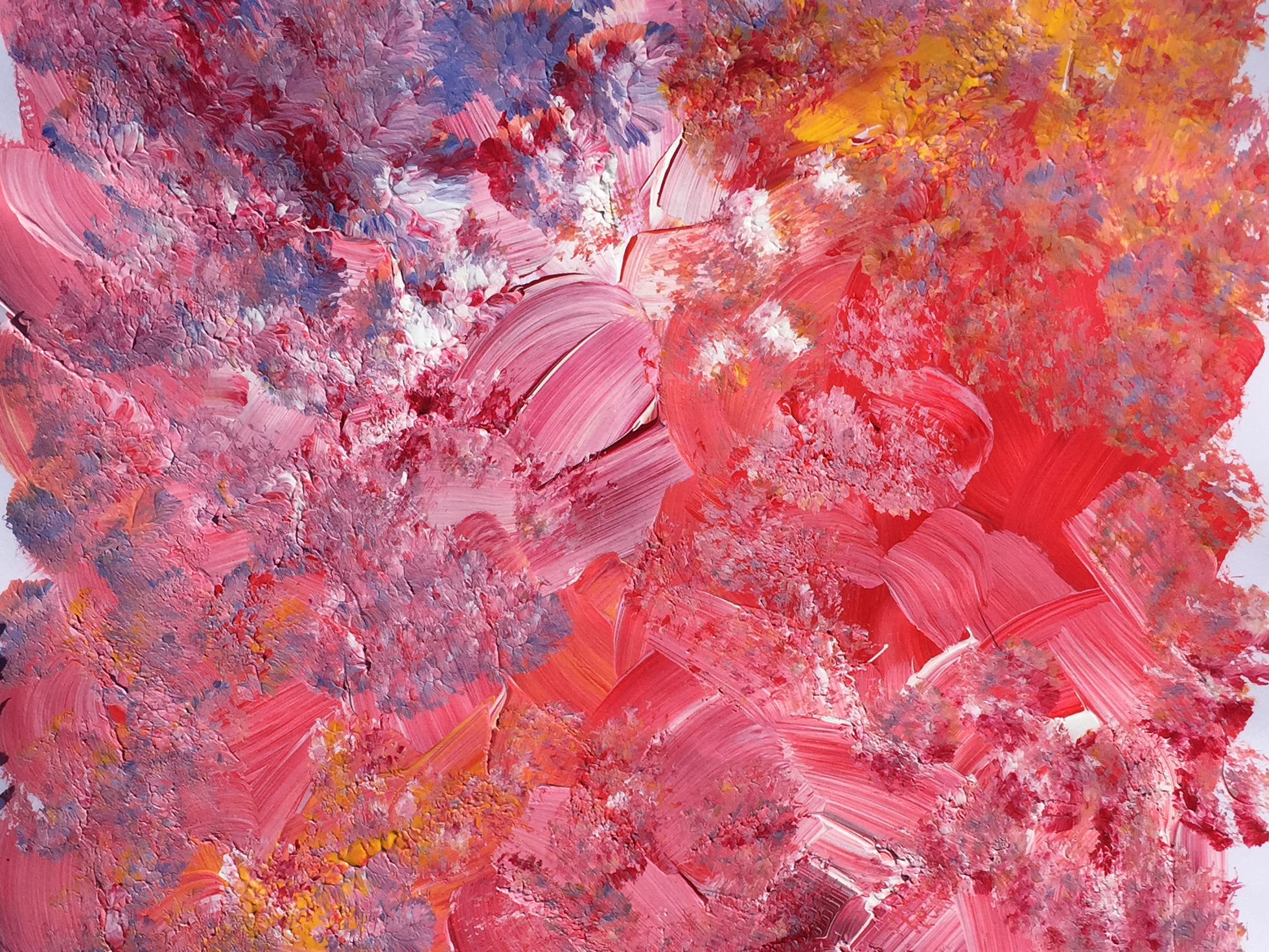 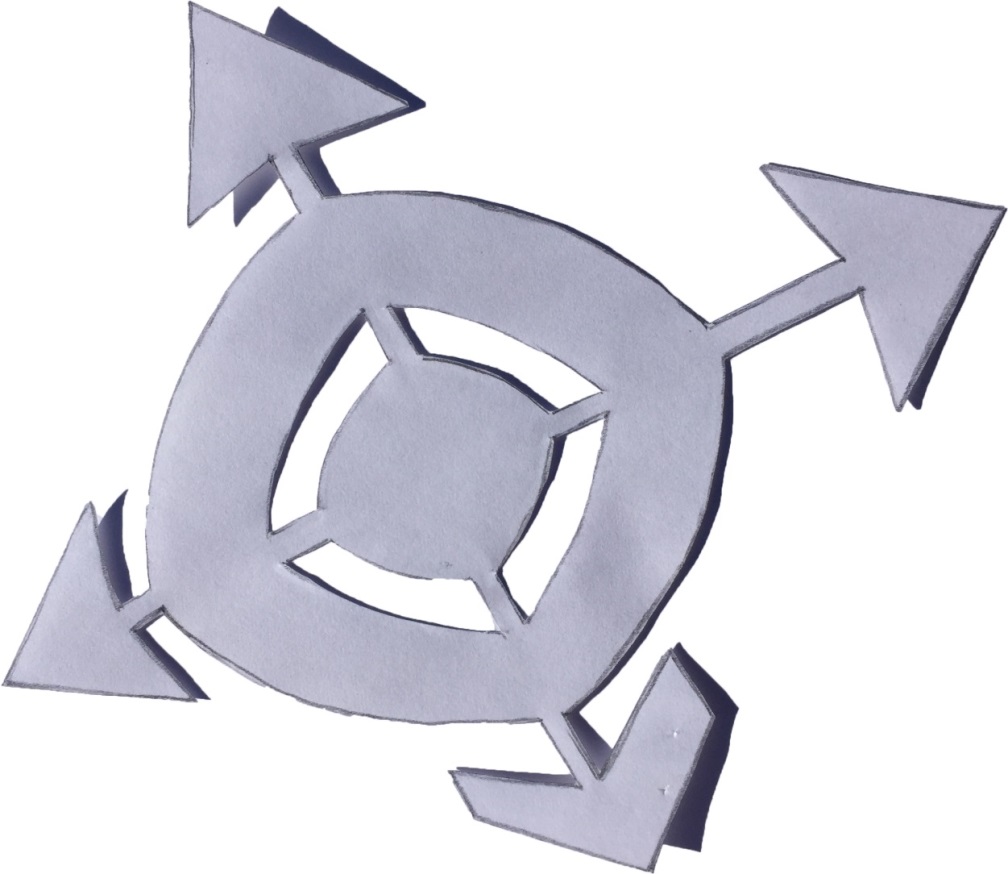 Lär känna duodjivärlden1/5
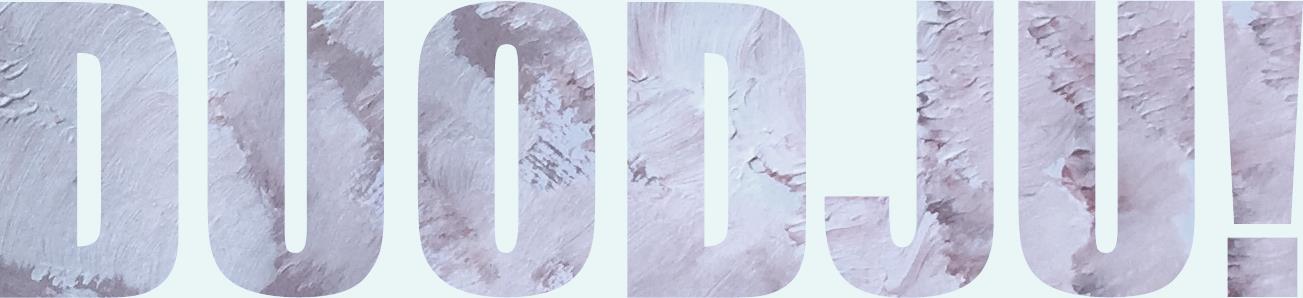 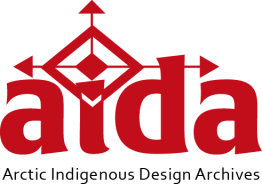 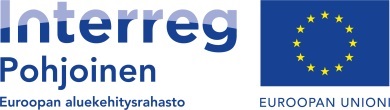 Vad är duodji?
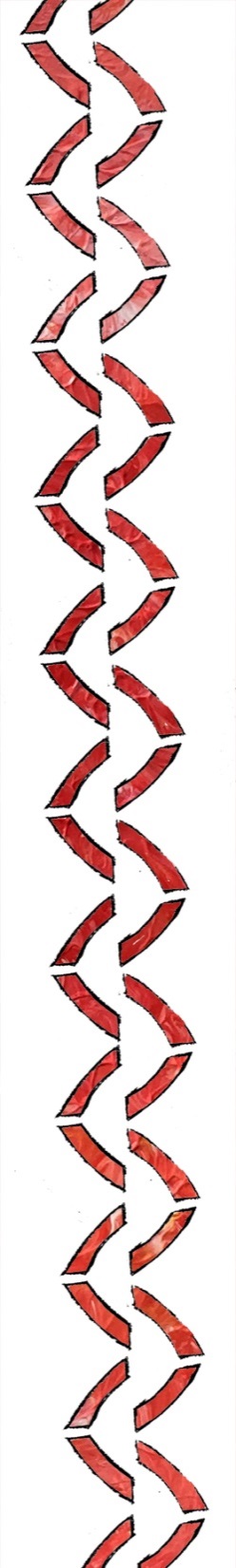 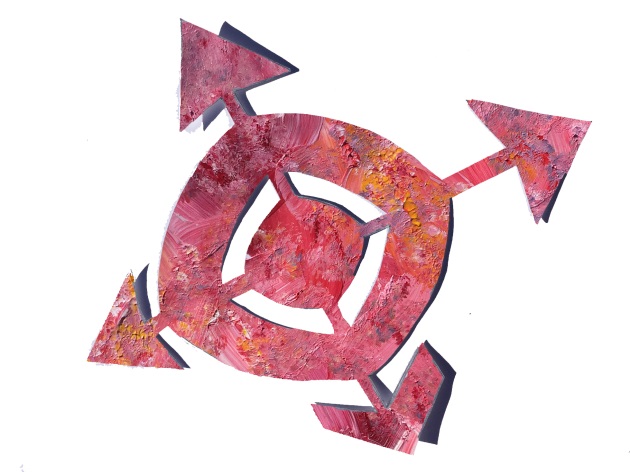 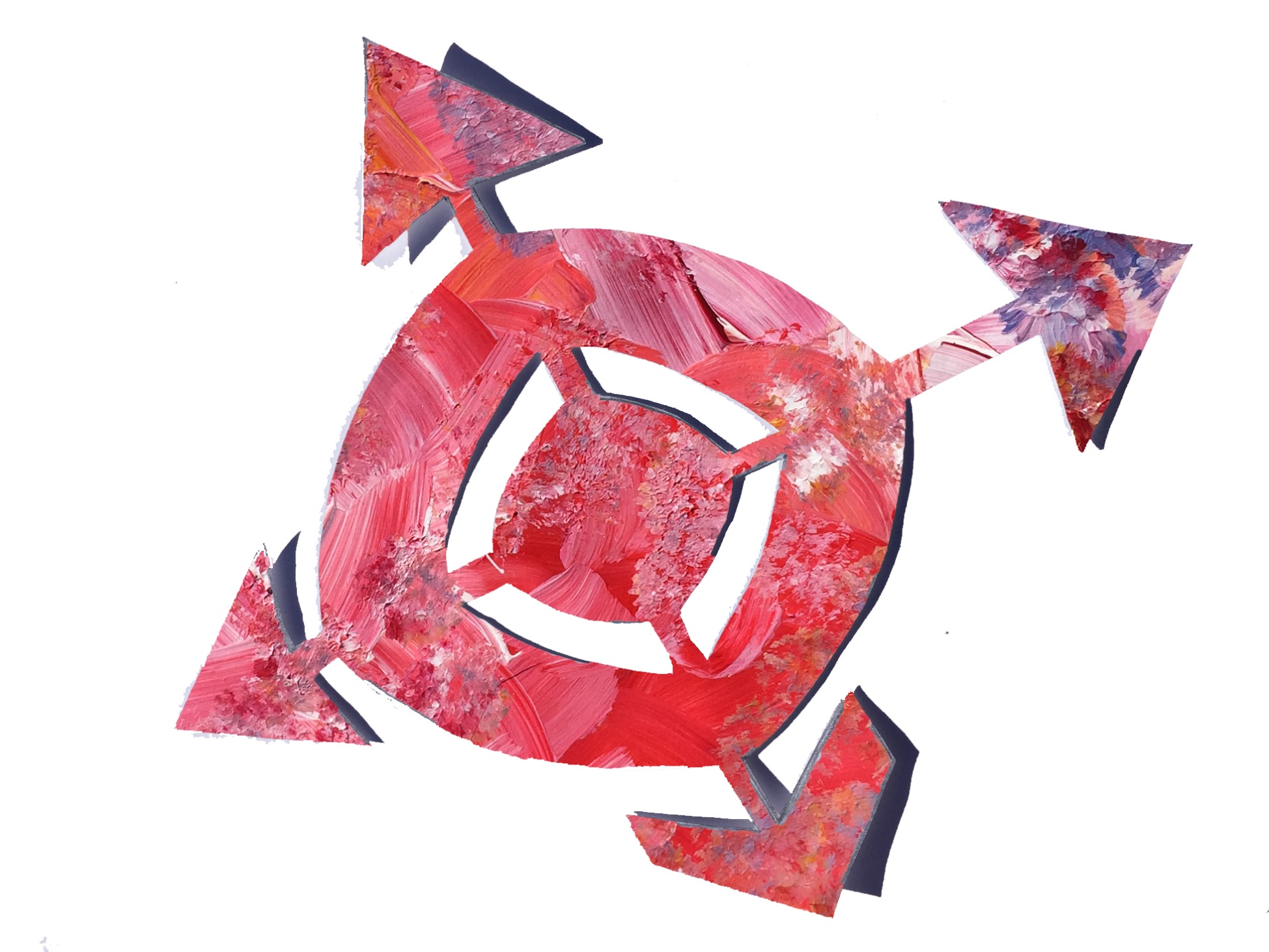 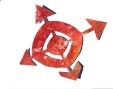 Beskriv några olika duodjiföremål!
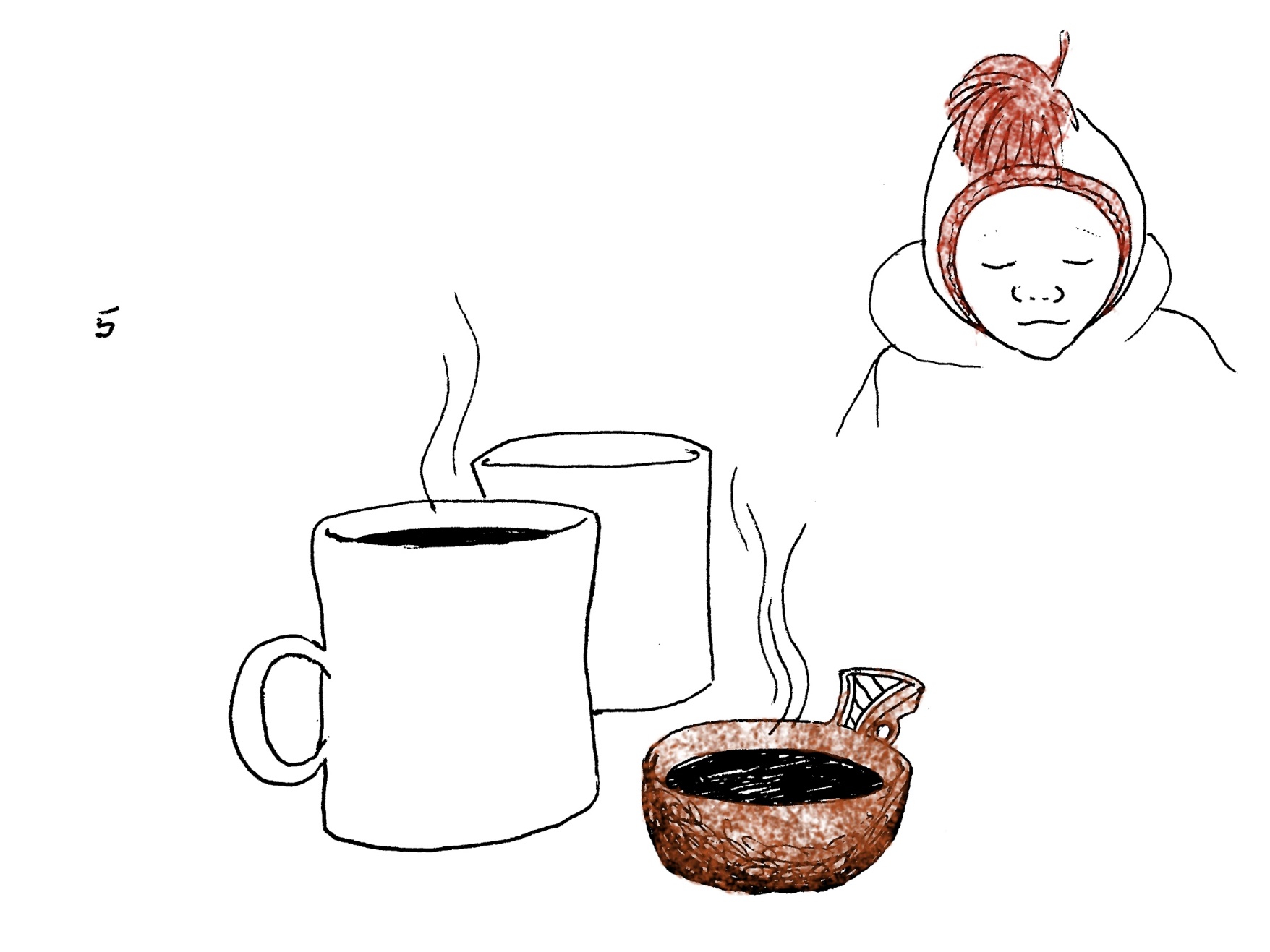 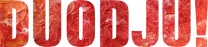 Vad gör ett föremål till duodji?
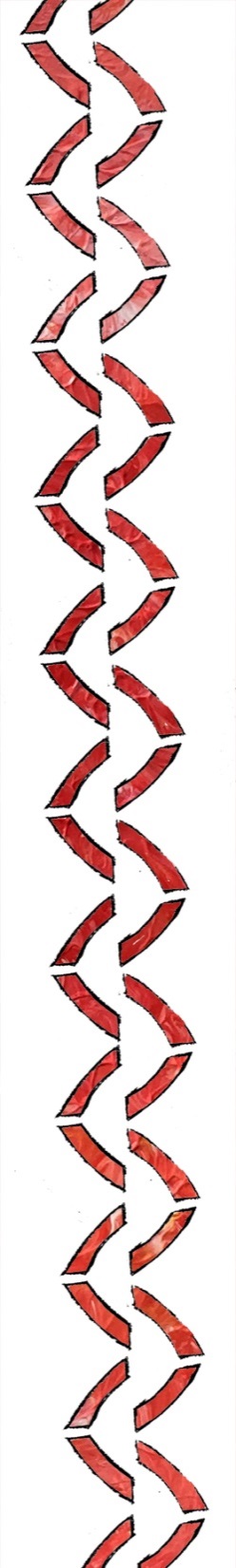 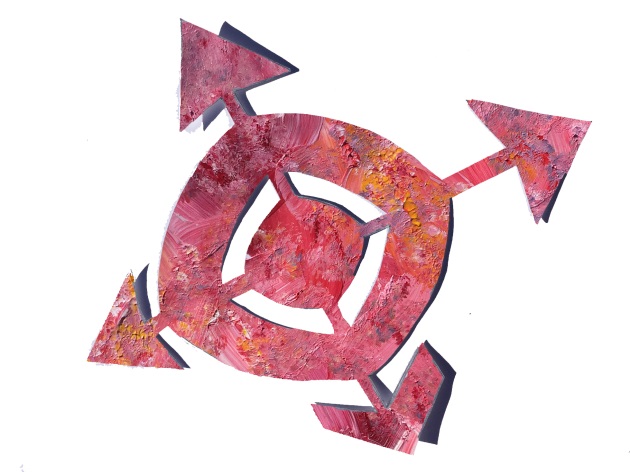 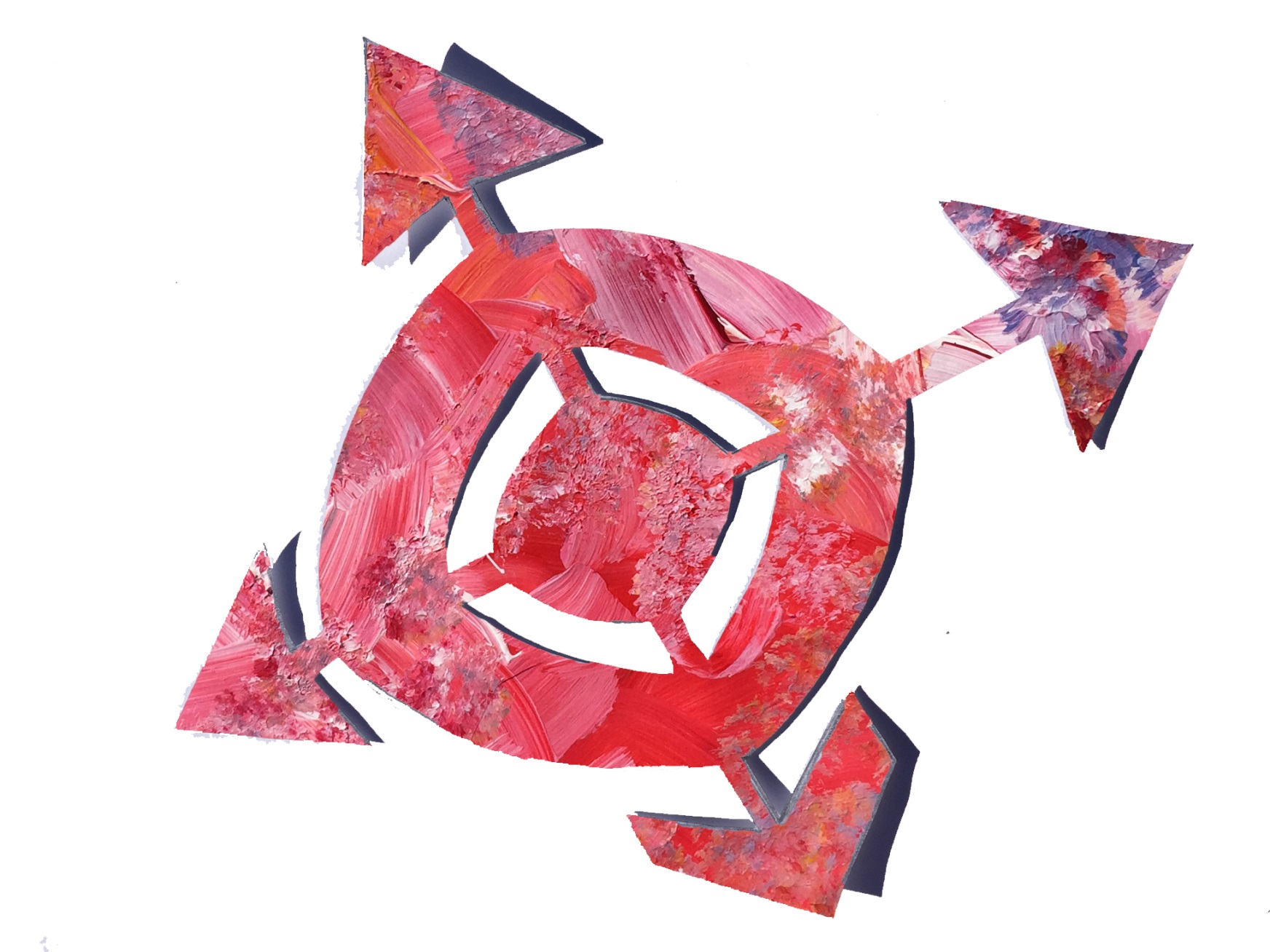 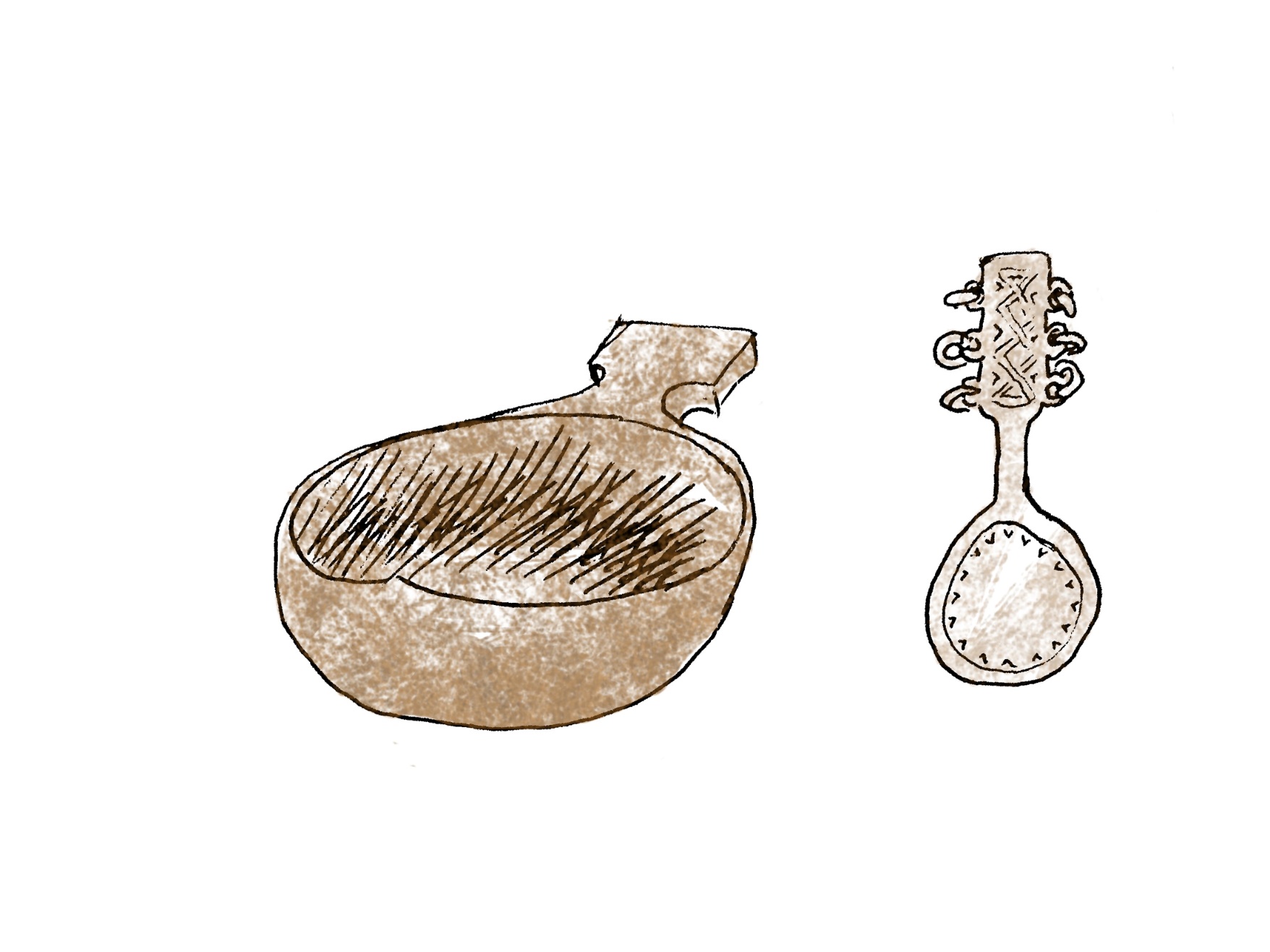 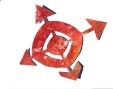 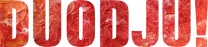 Vad gör detta till duodji?
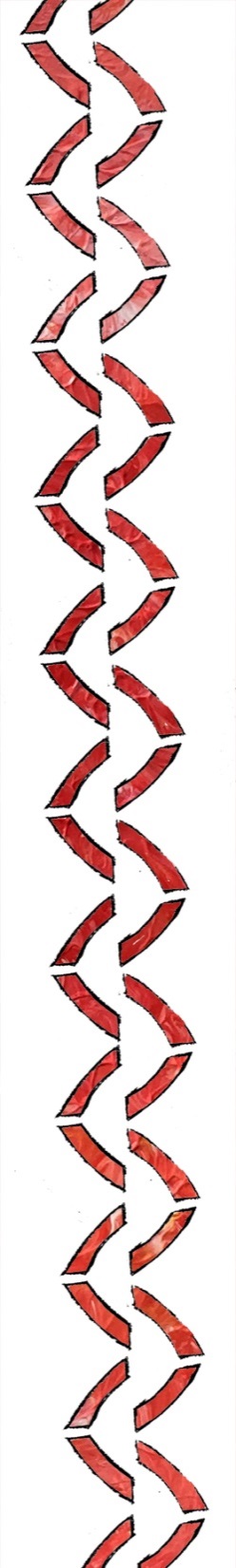 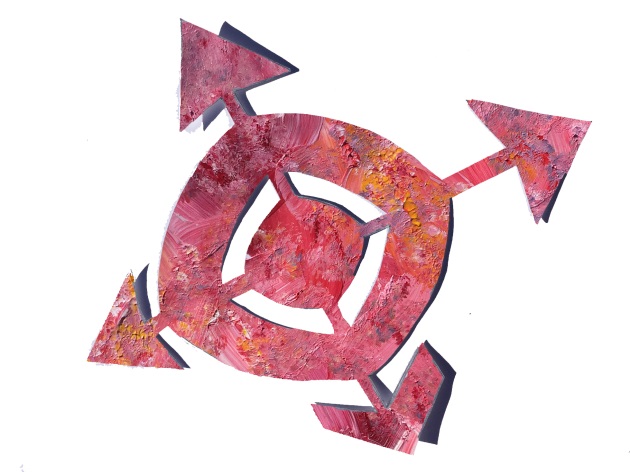 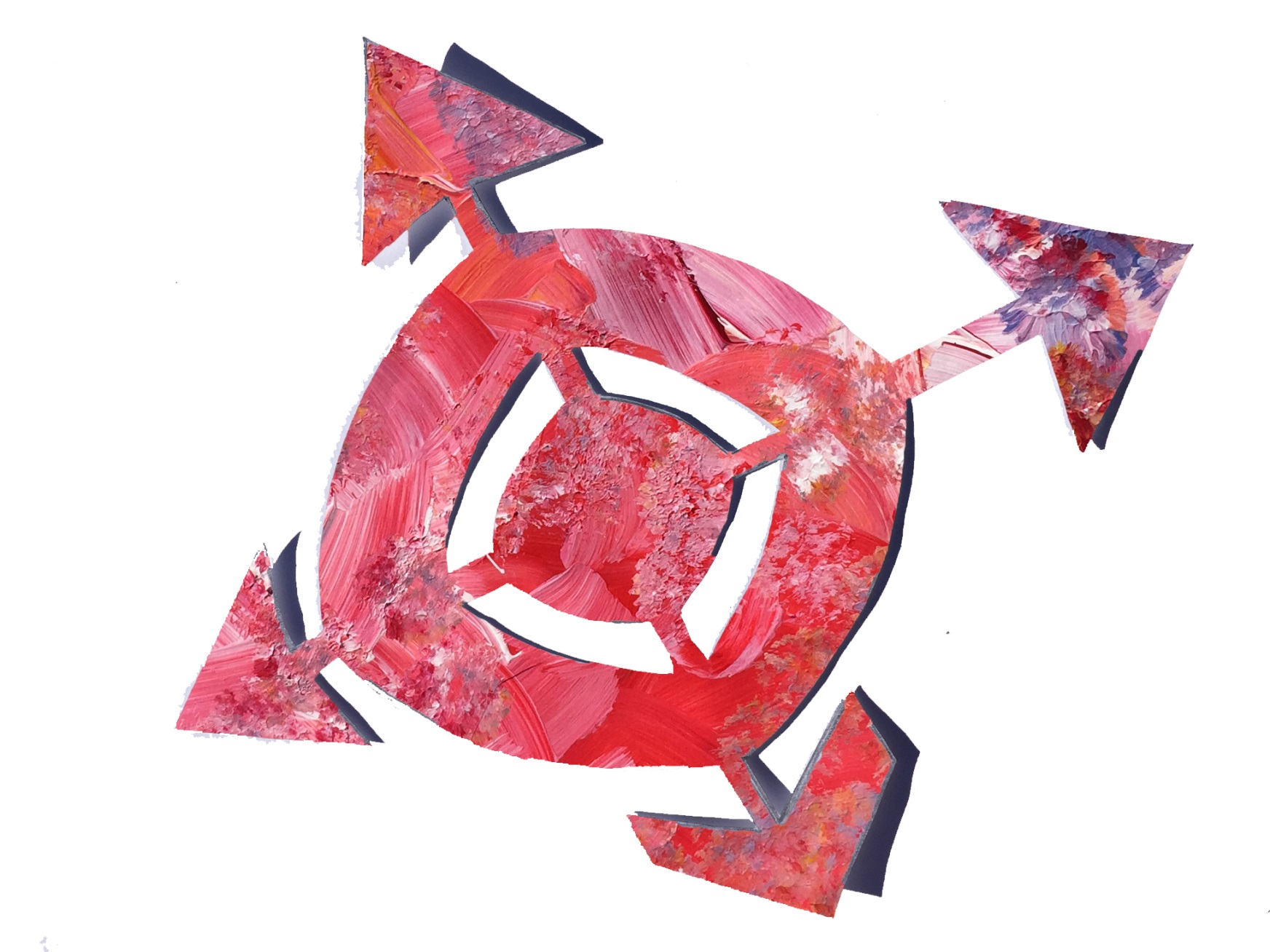 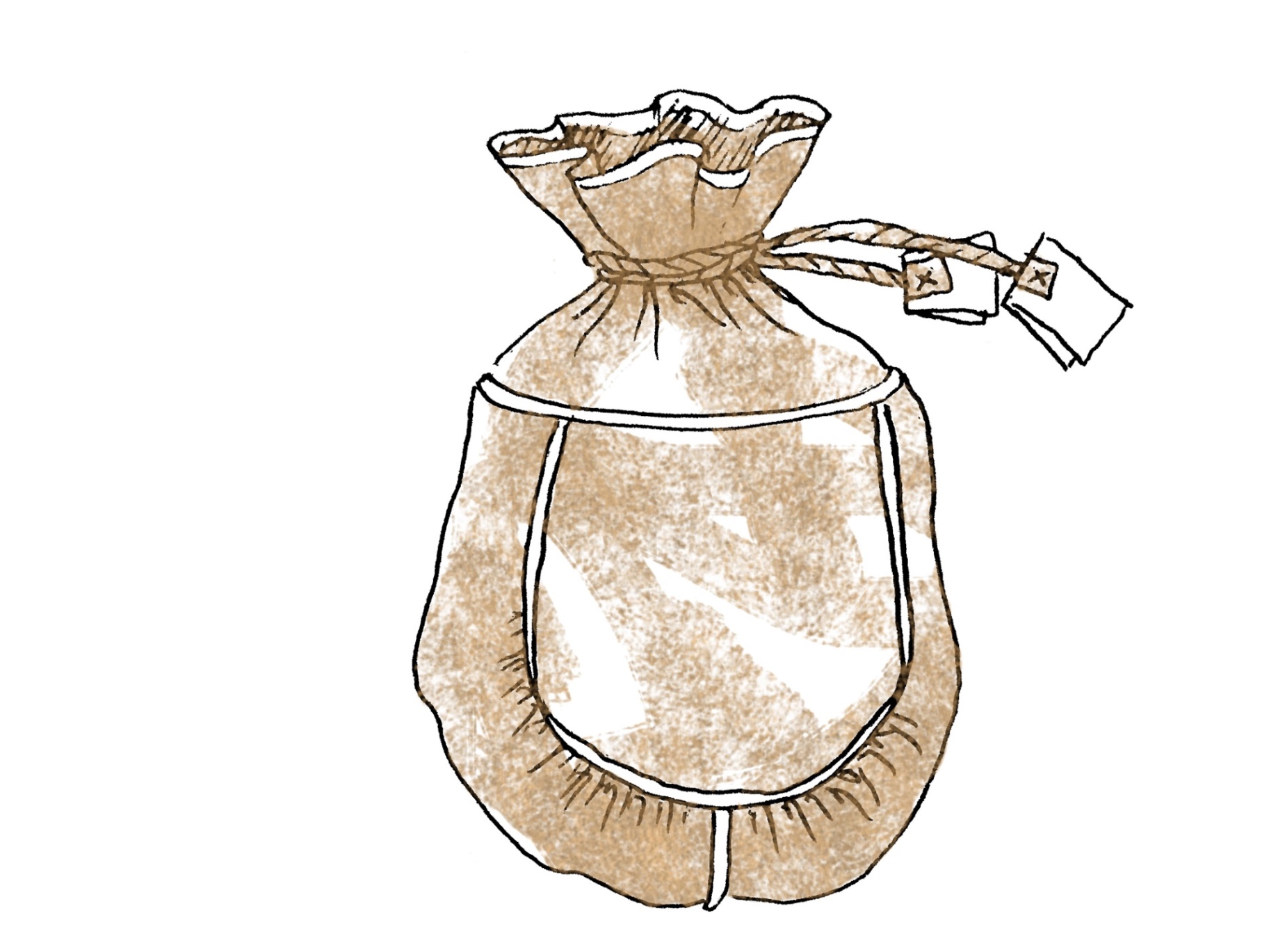 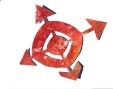 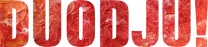 Vad gör detta till duodji?
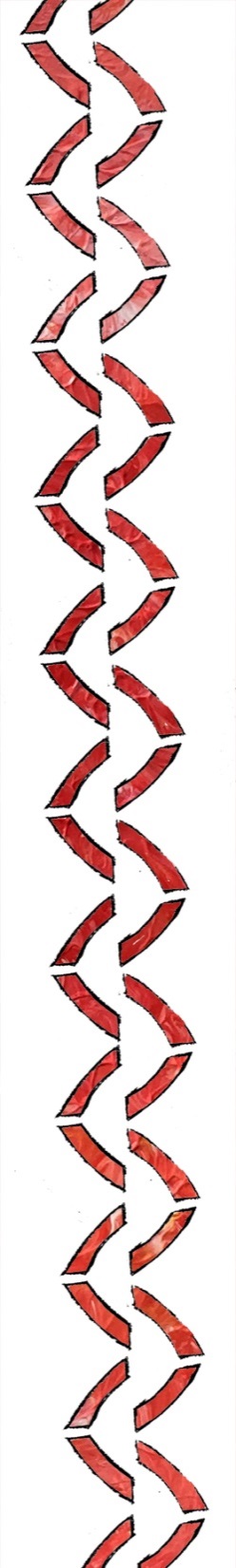 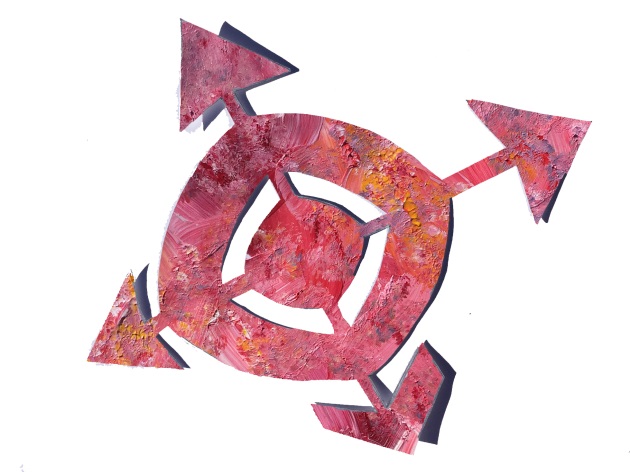 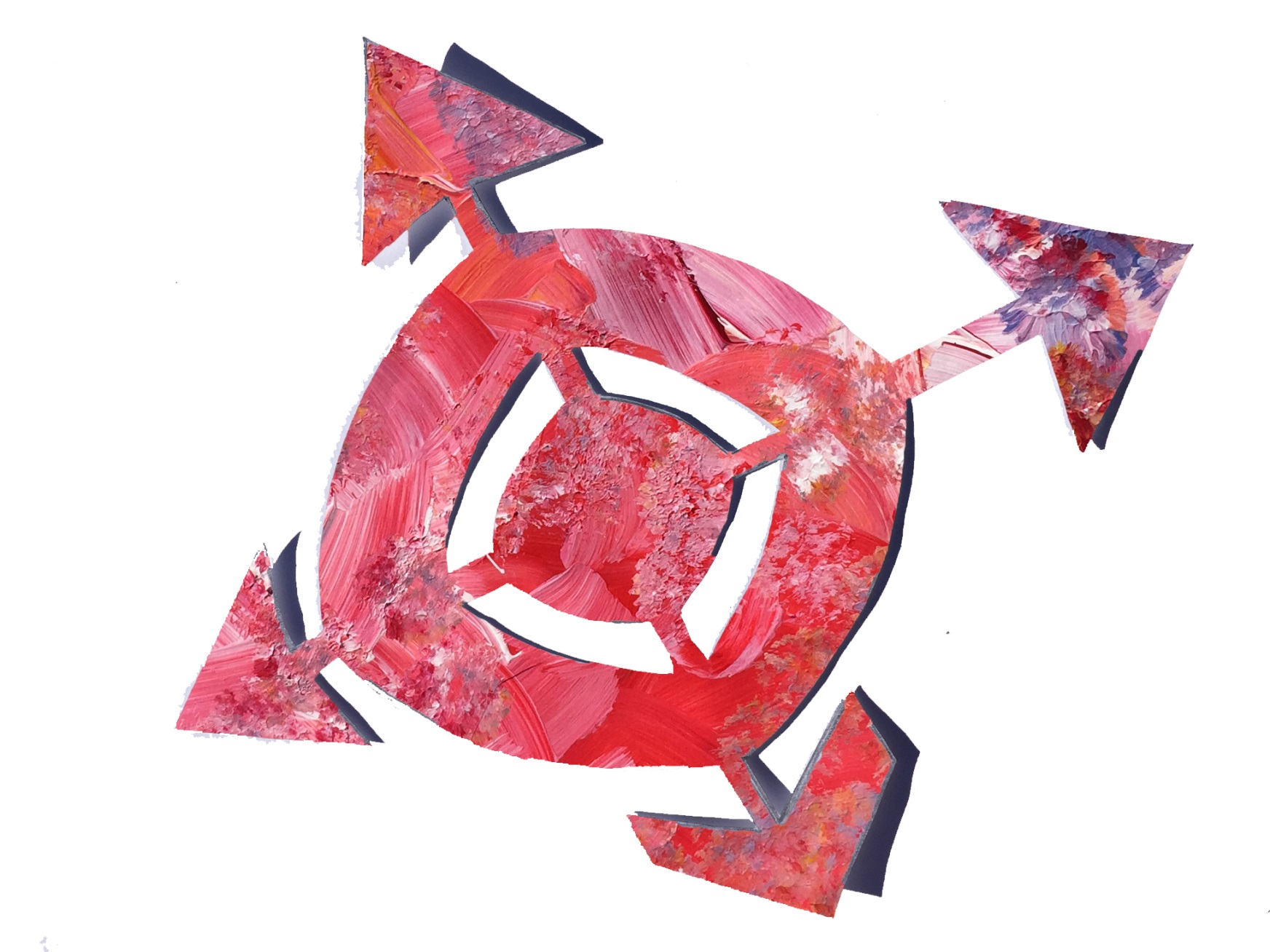 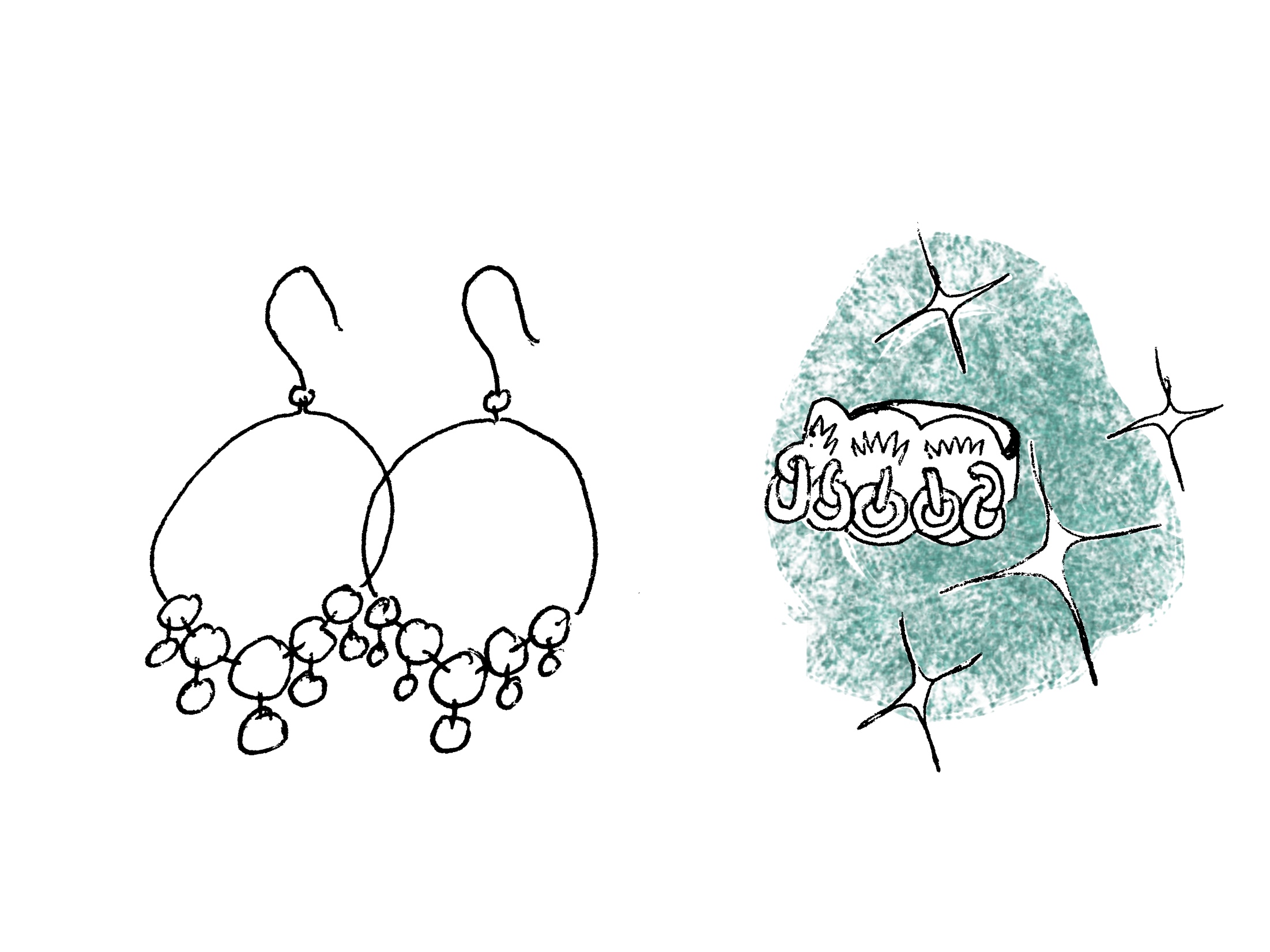 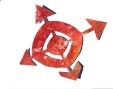 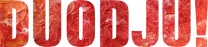 Vad gör detta till duodji?
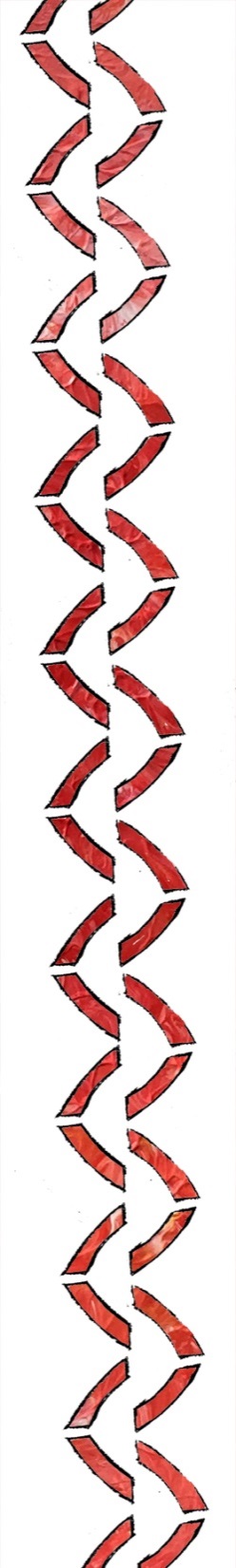 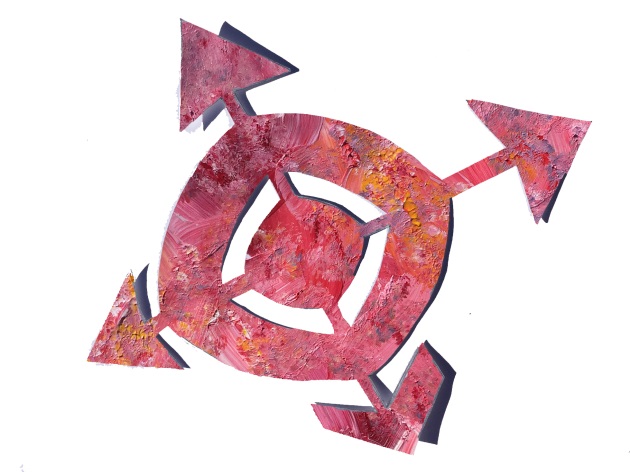 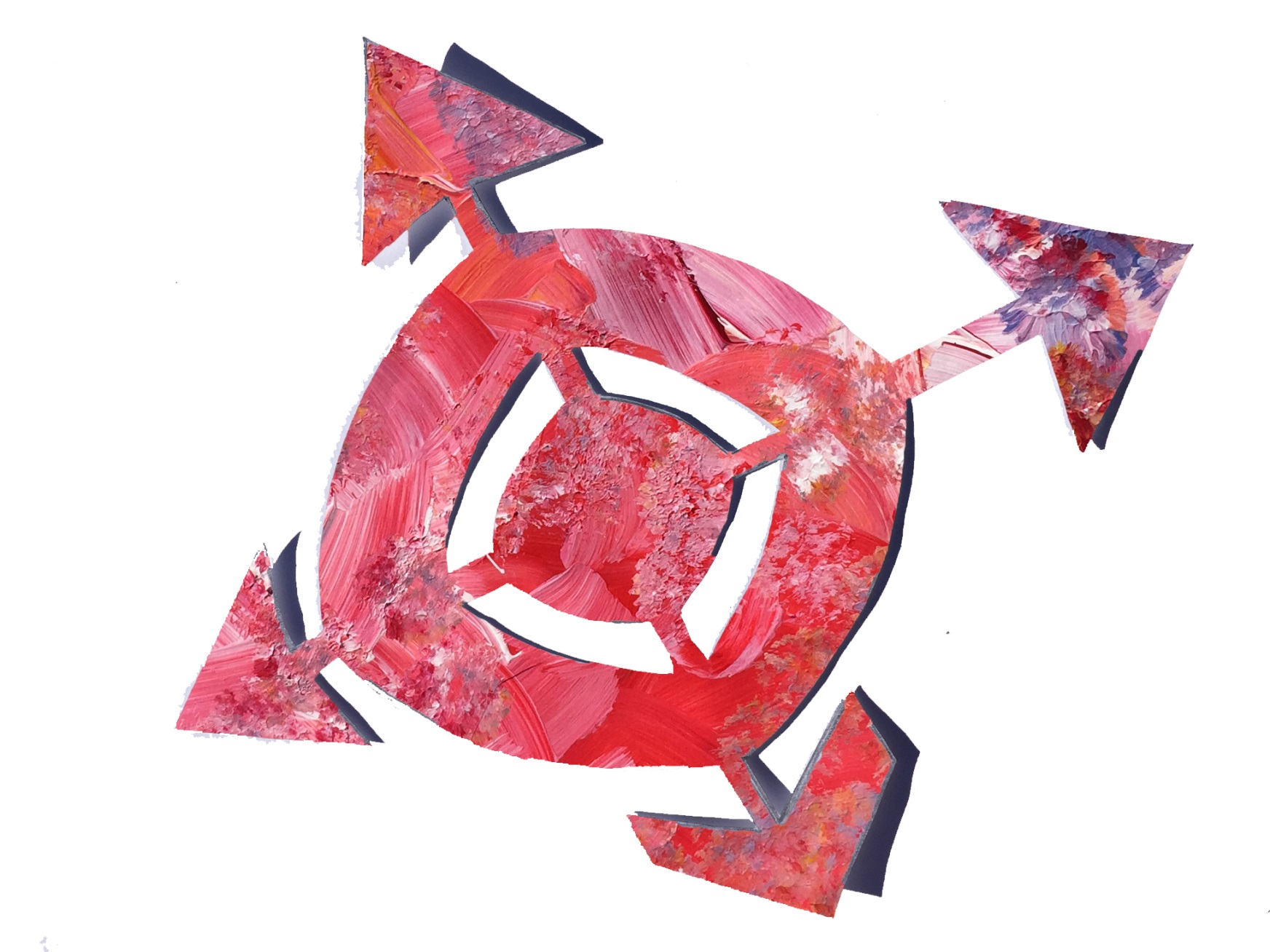 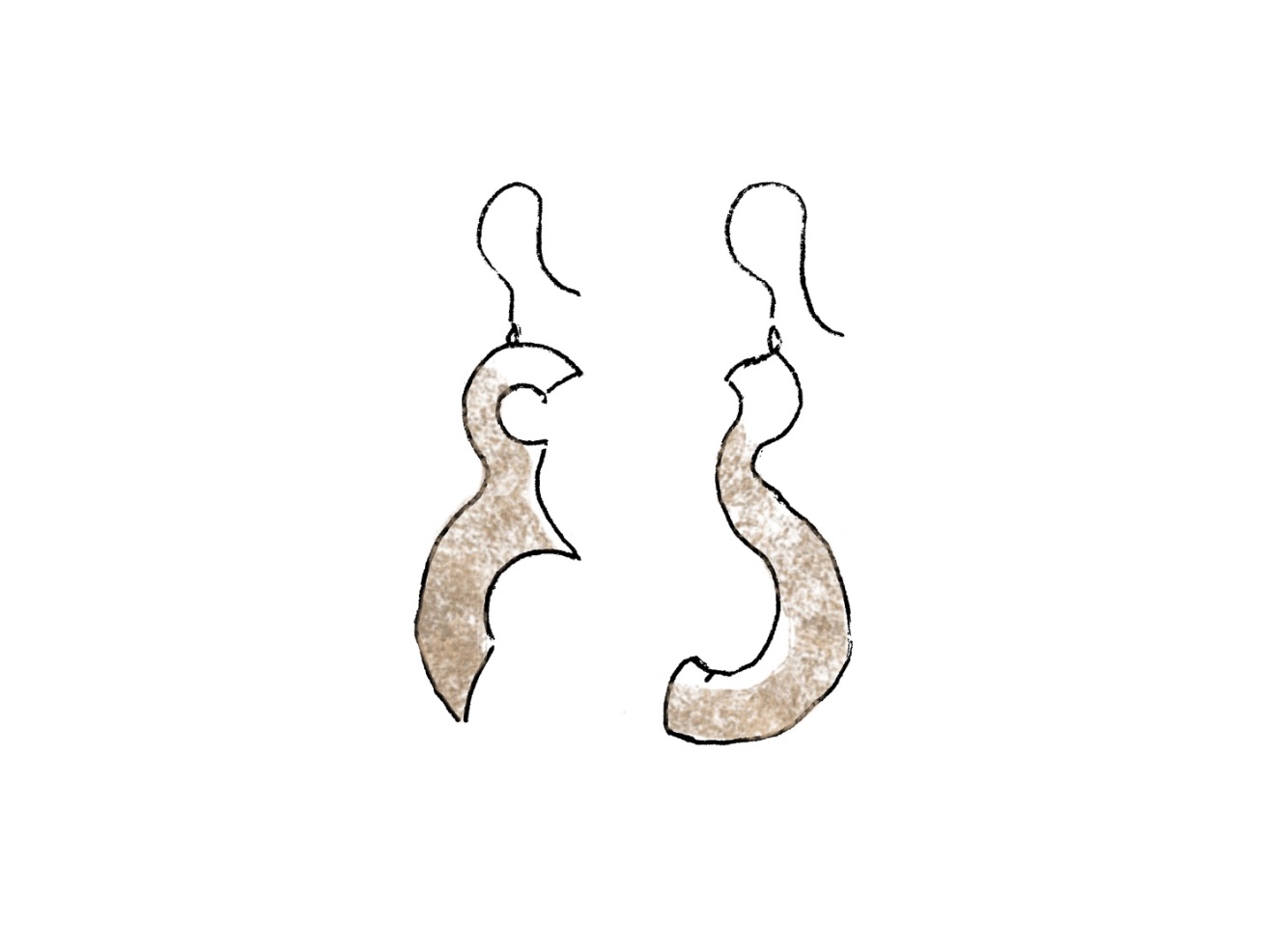 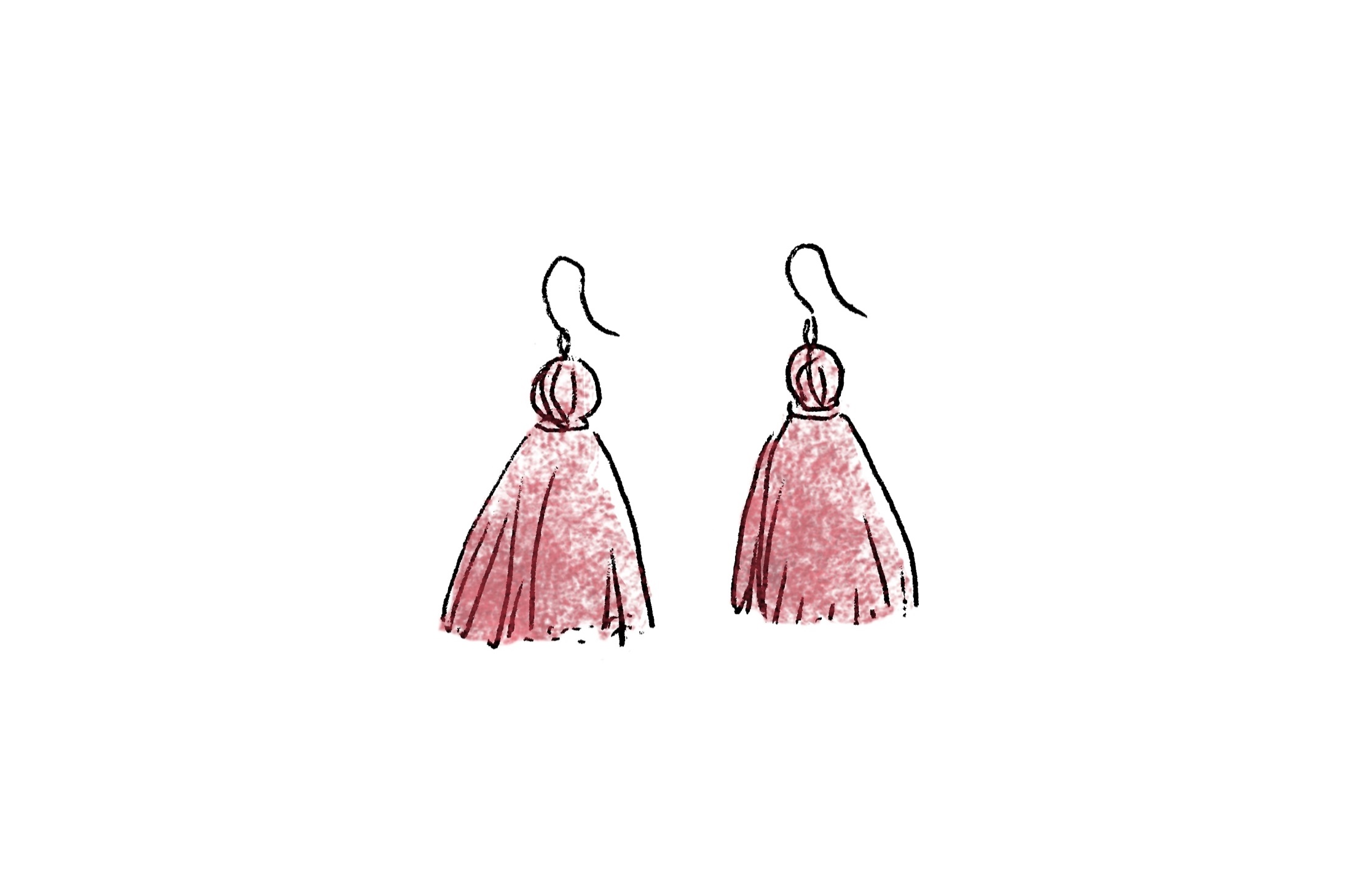 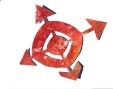 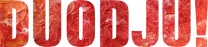 Vem är duojár?
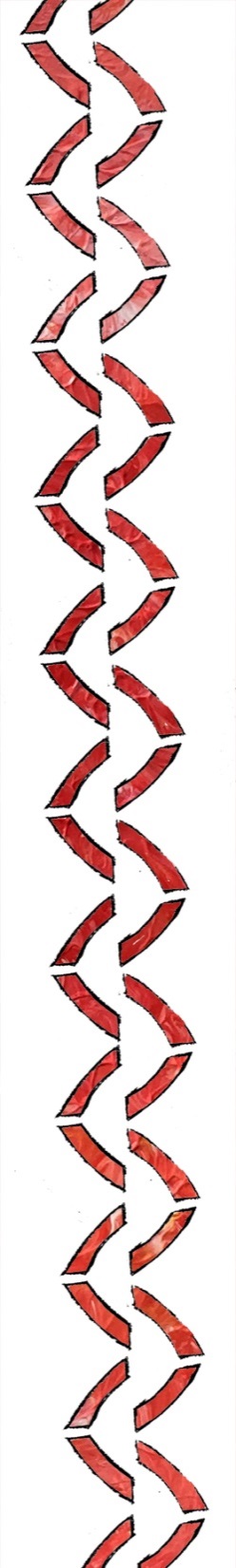 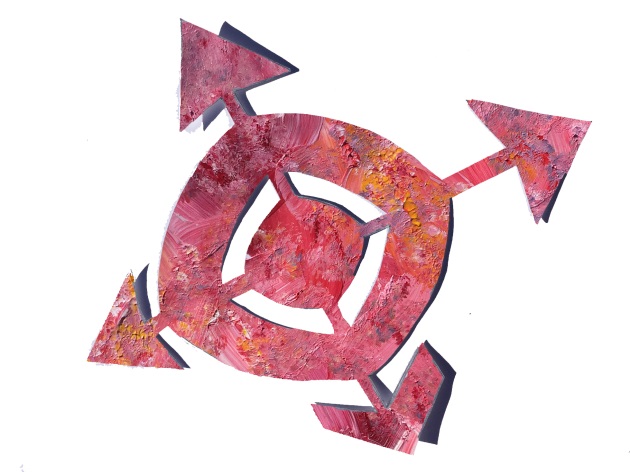 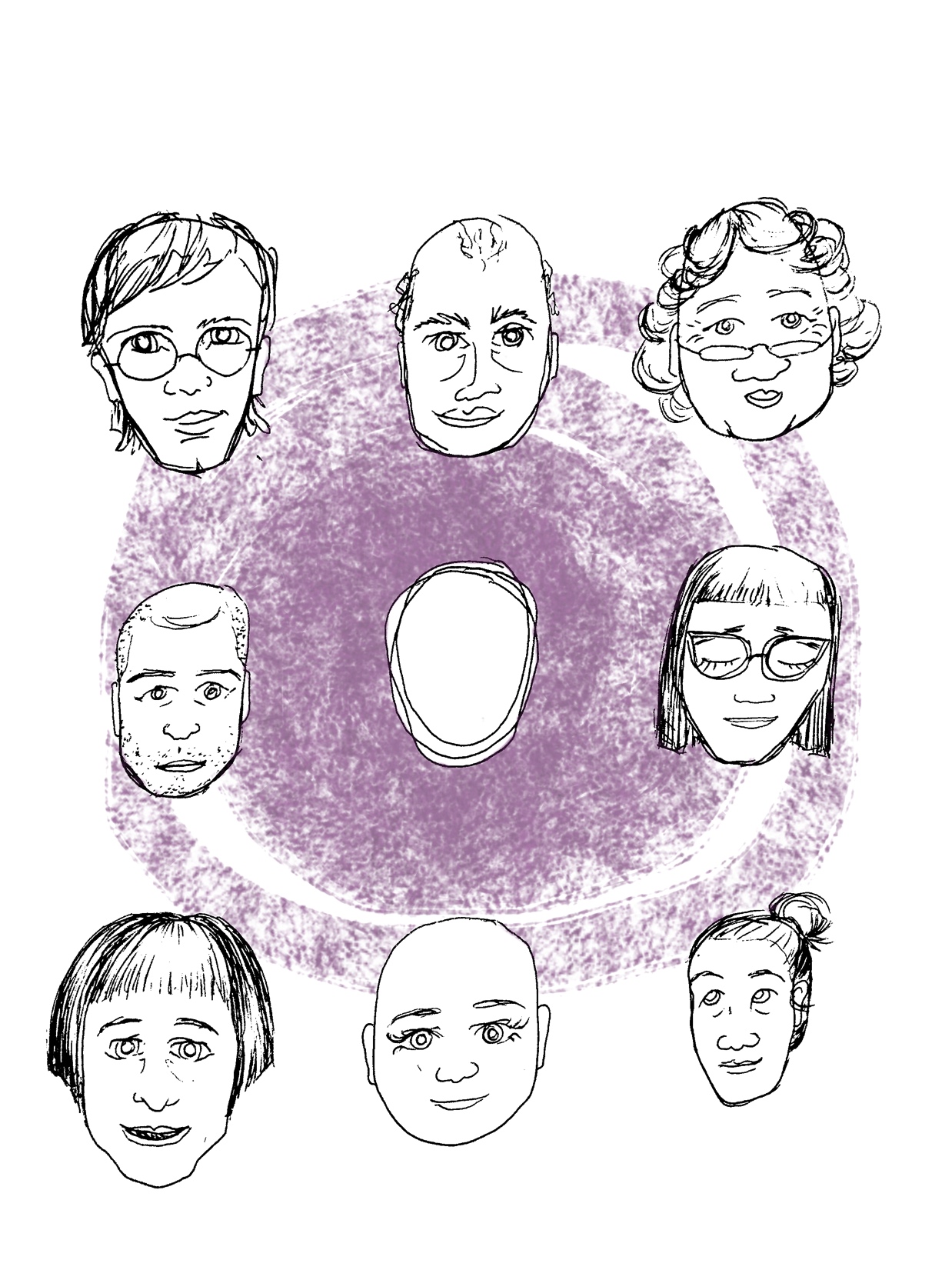 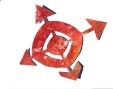 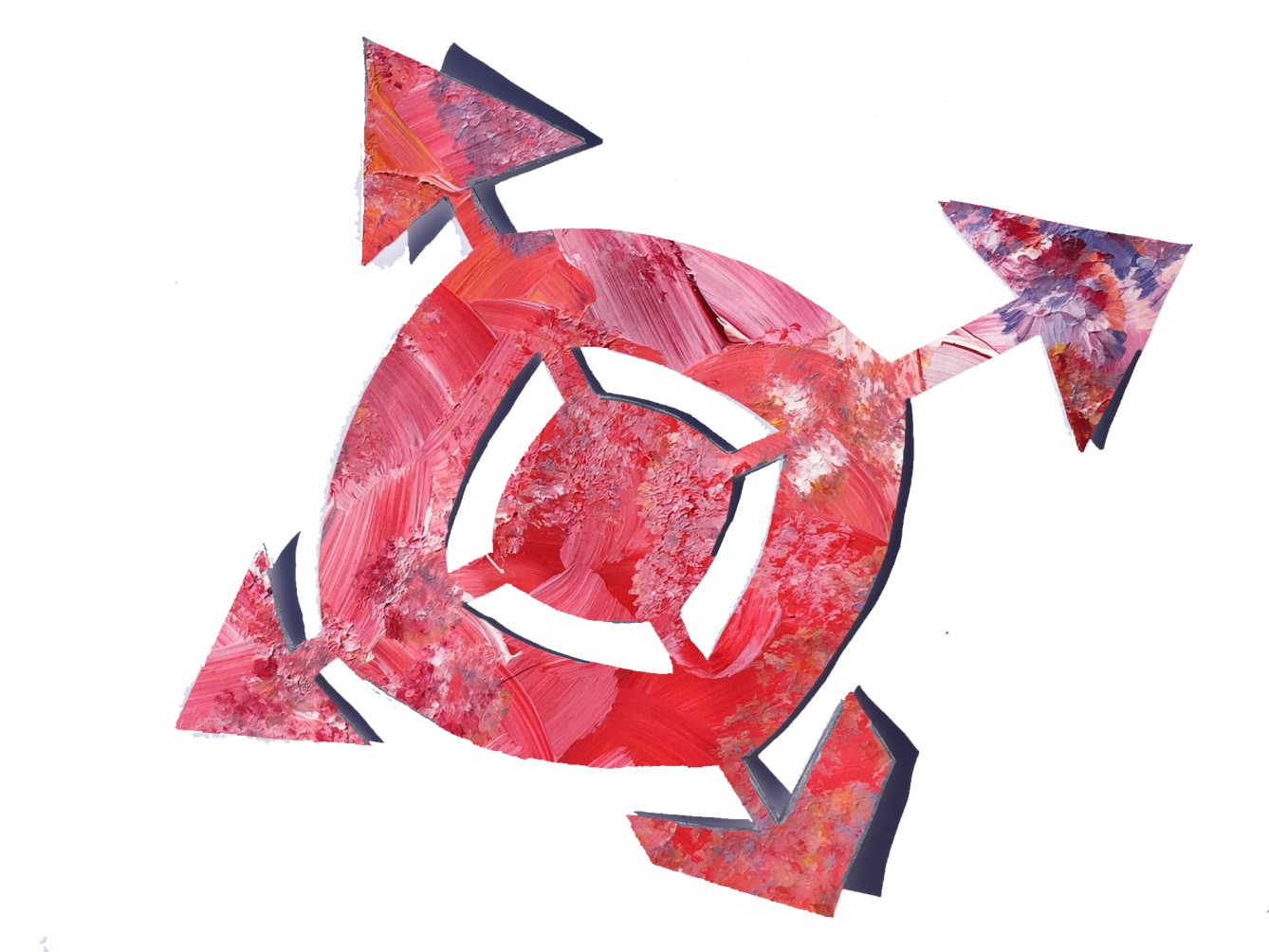 Vilka är duojárat?
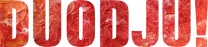 Vad är duodji-filosofi?
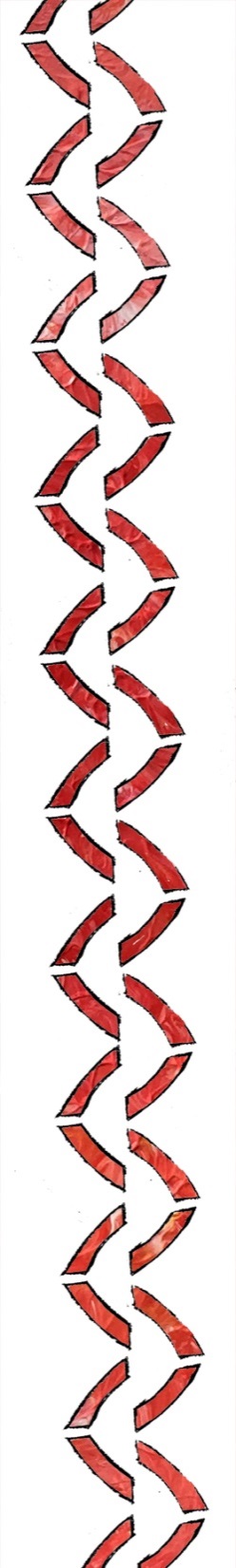 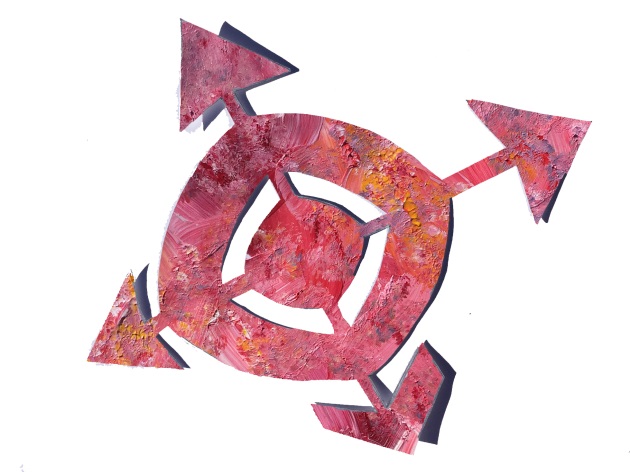 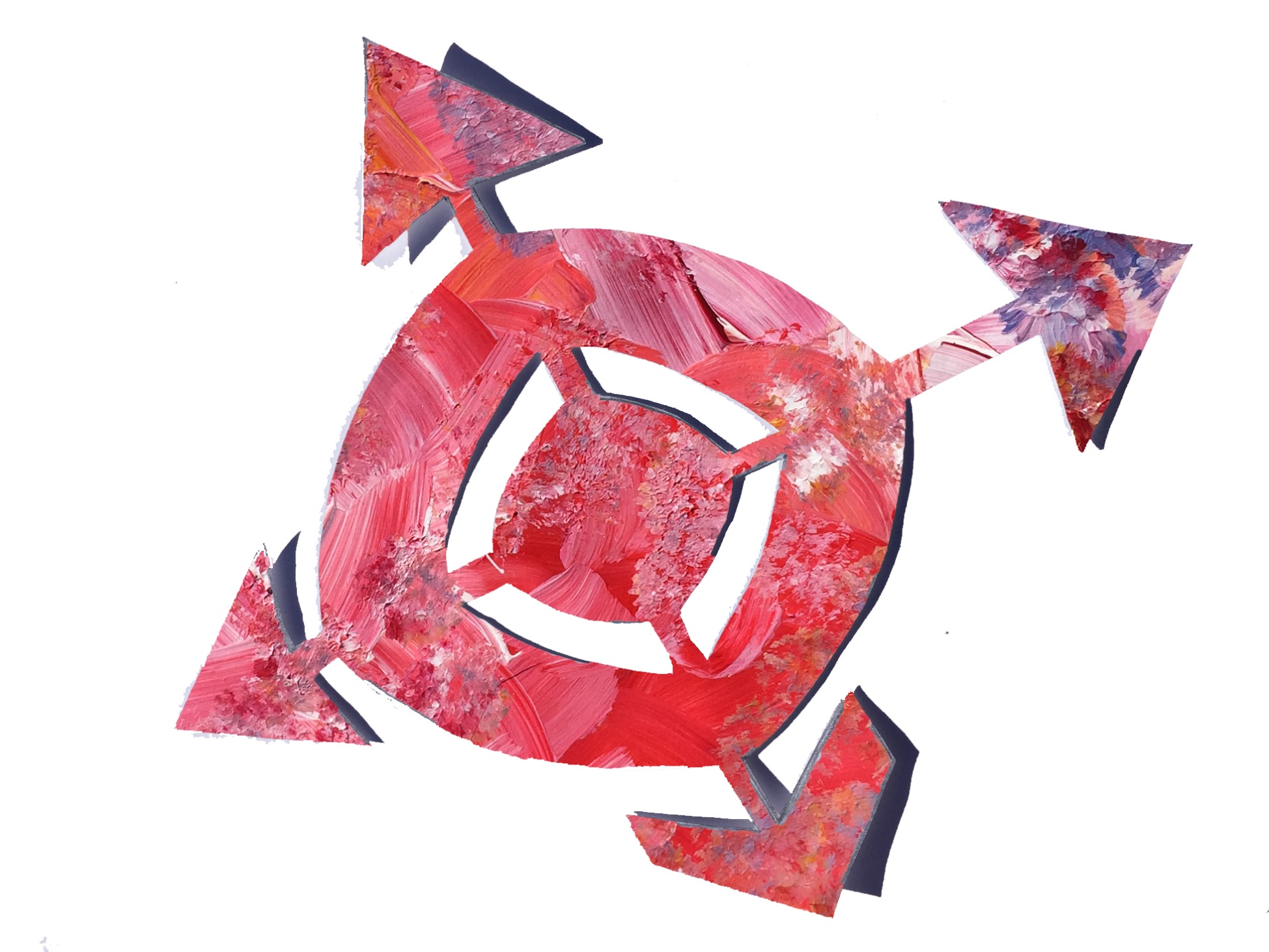 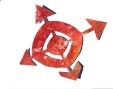 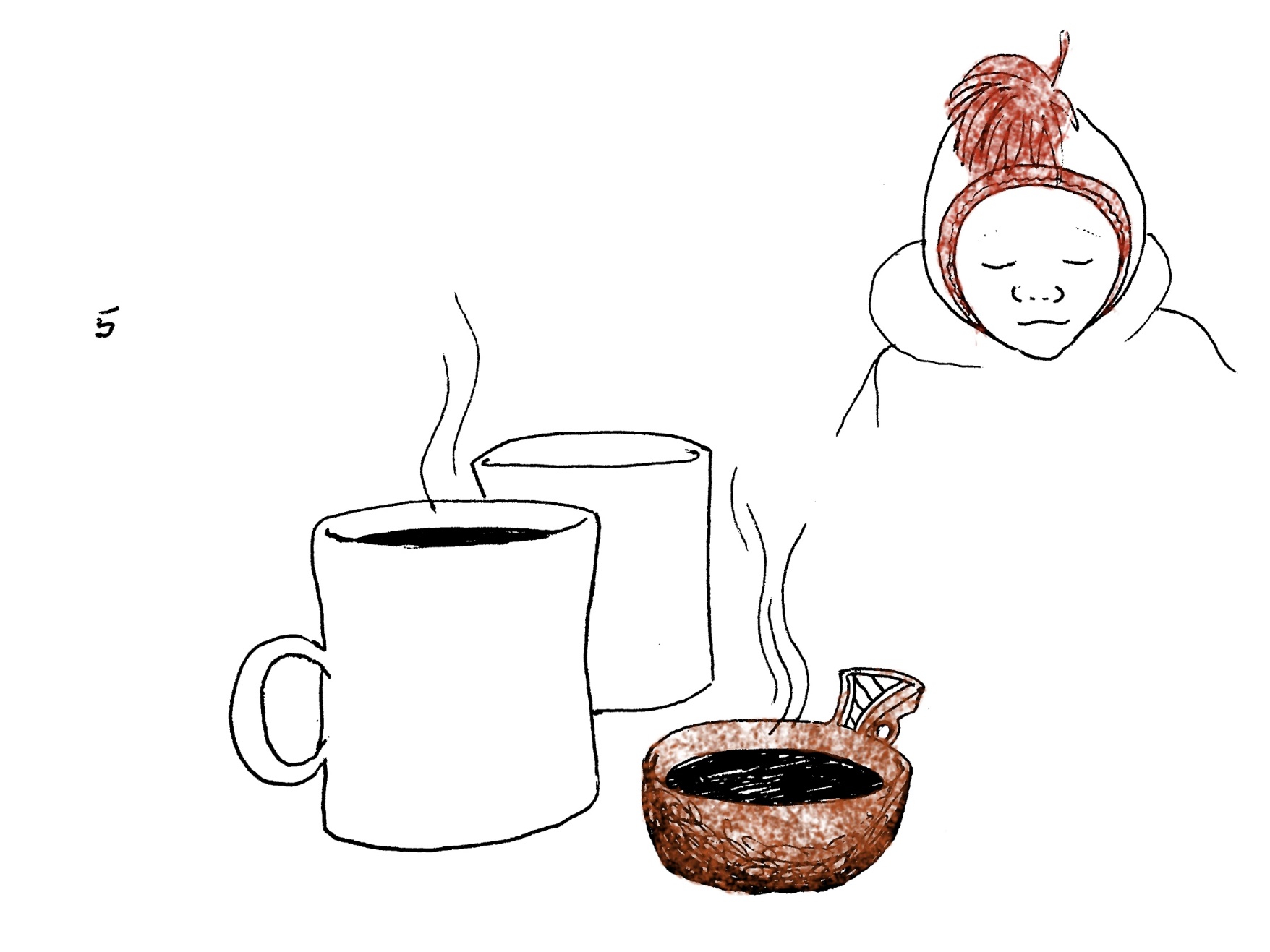 Beskriv en situation där du ser duodji-filosofi!
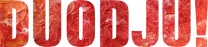 Vilken duodji-filosofi ser du på denna bild?
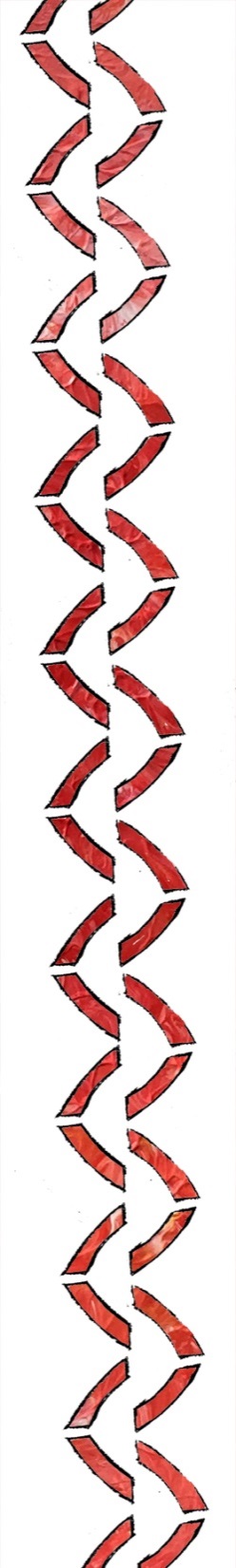 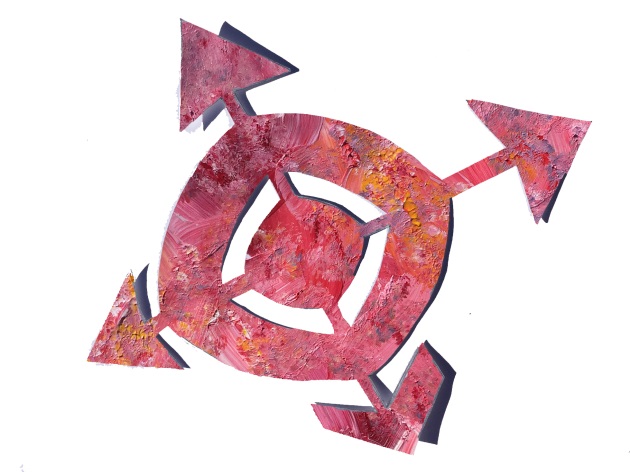 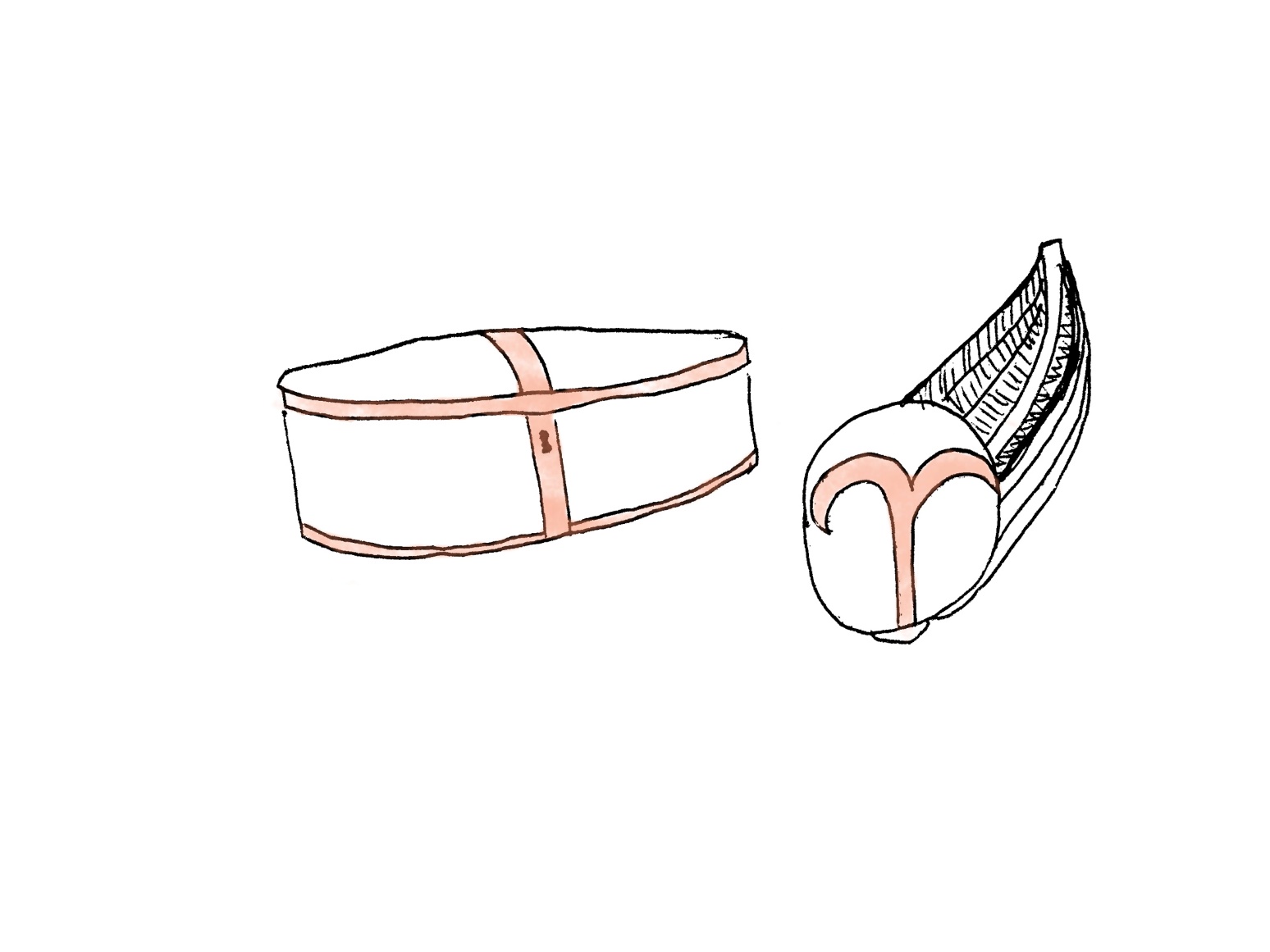 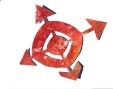 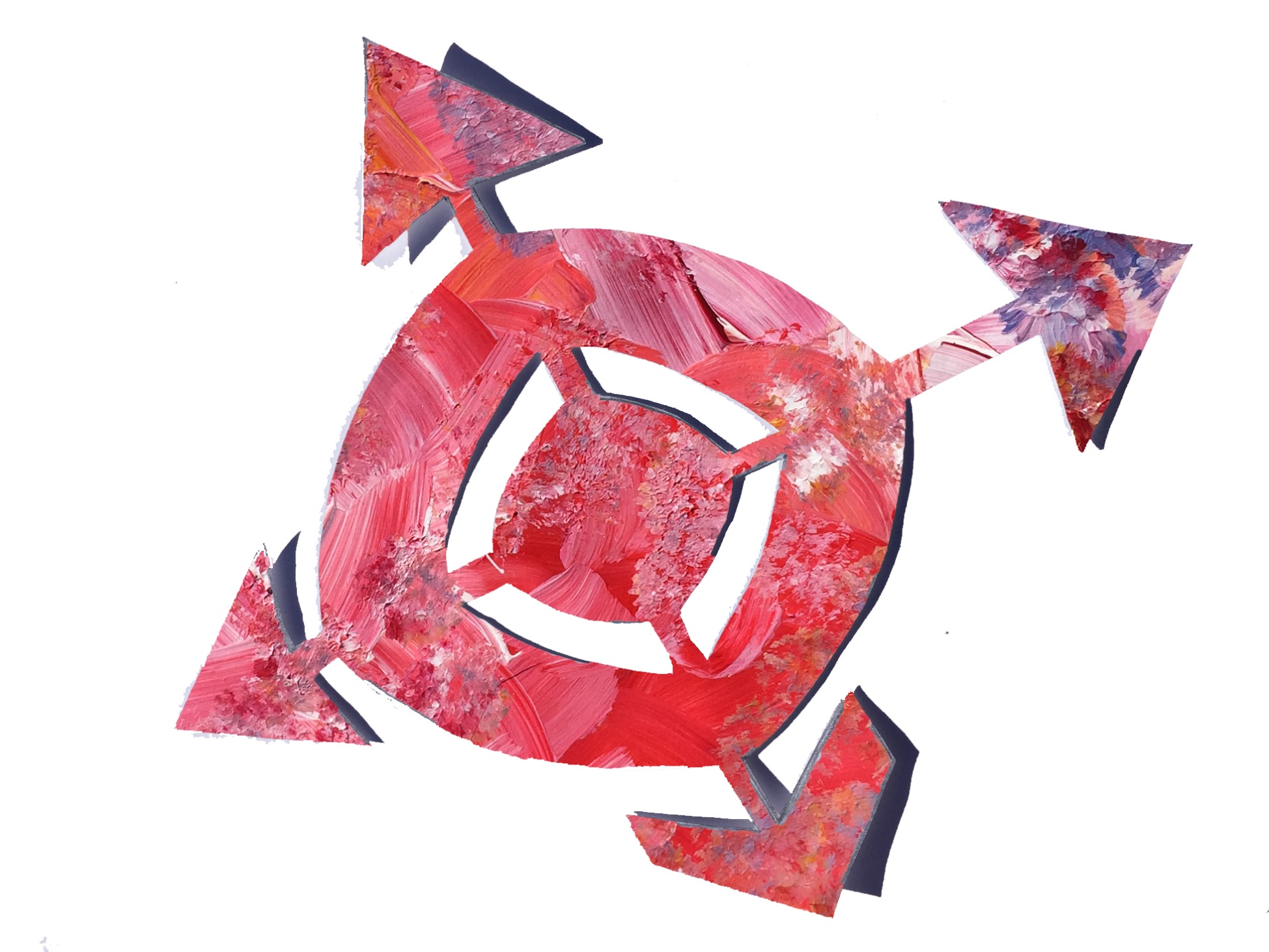 Vad tror du att man tänkt då man skapat dessa?
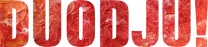 Vilken duodji-filosofi ser du på denna bild?
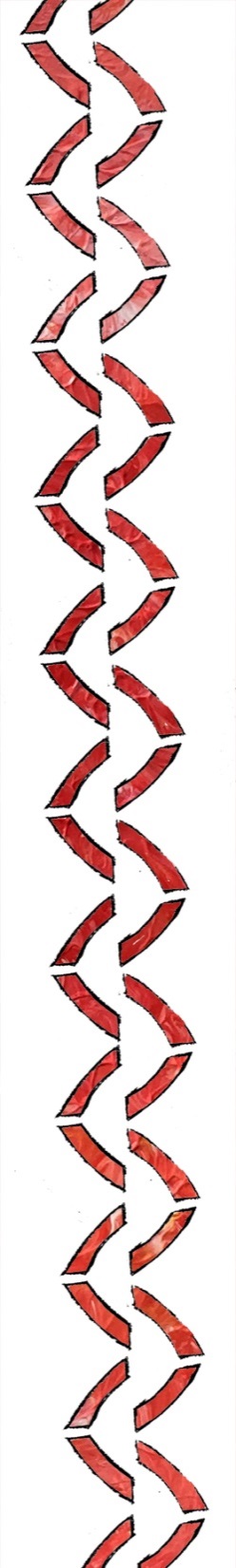 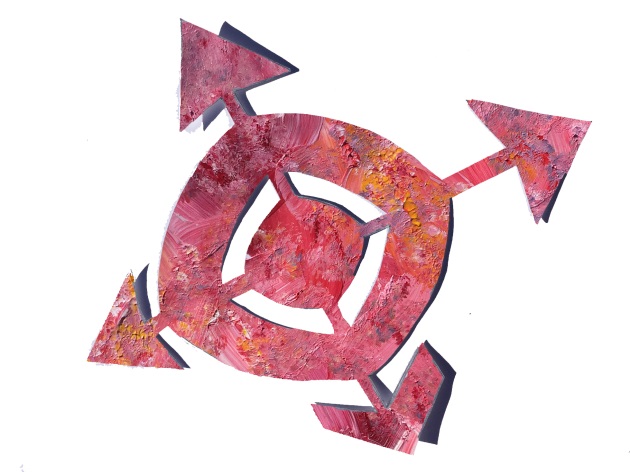 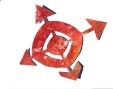 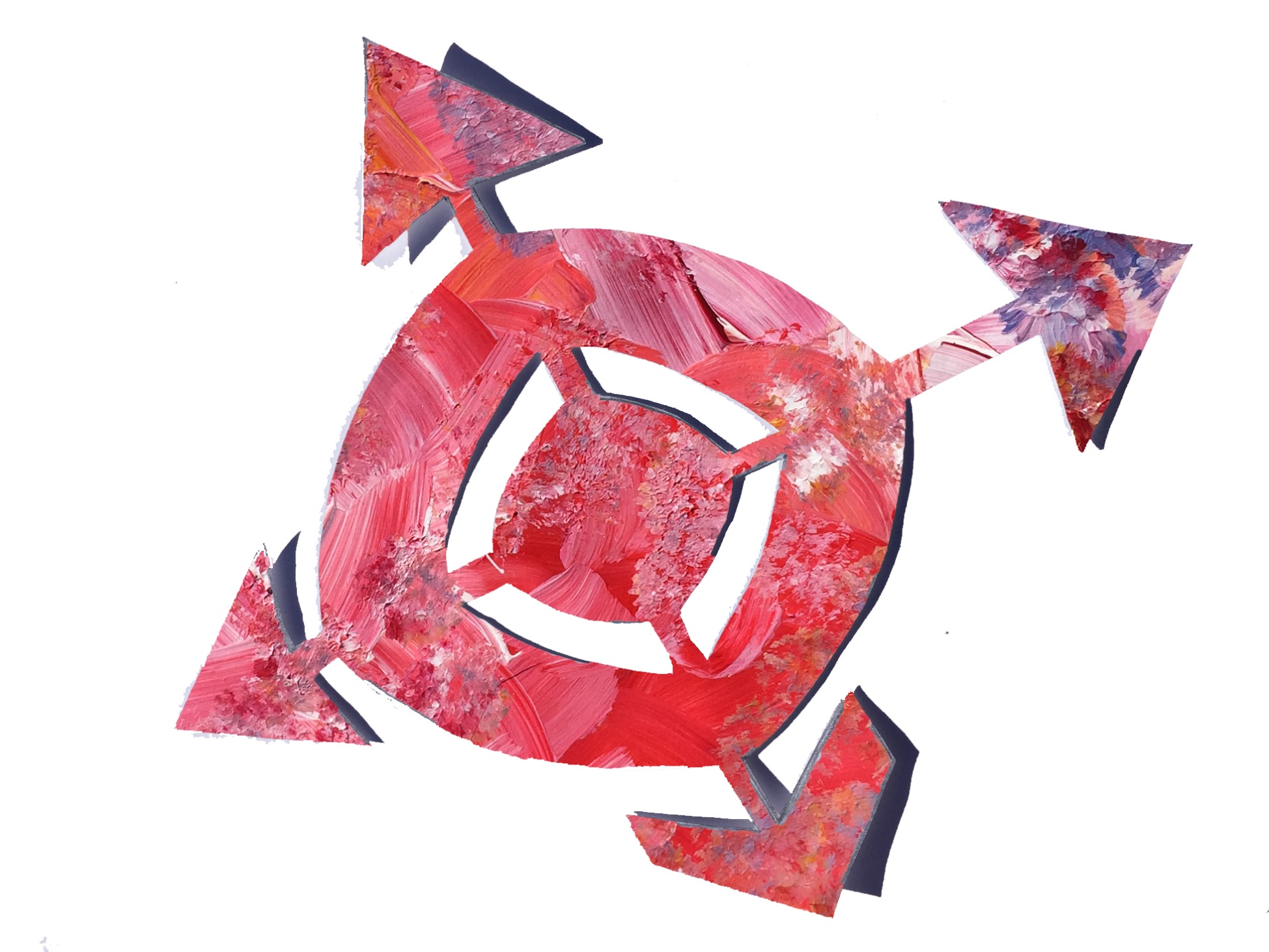 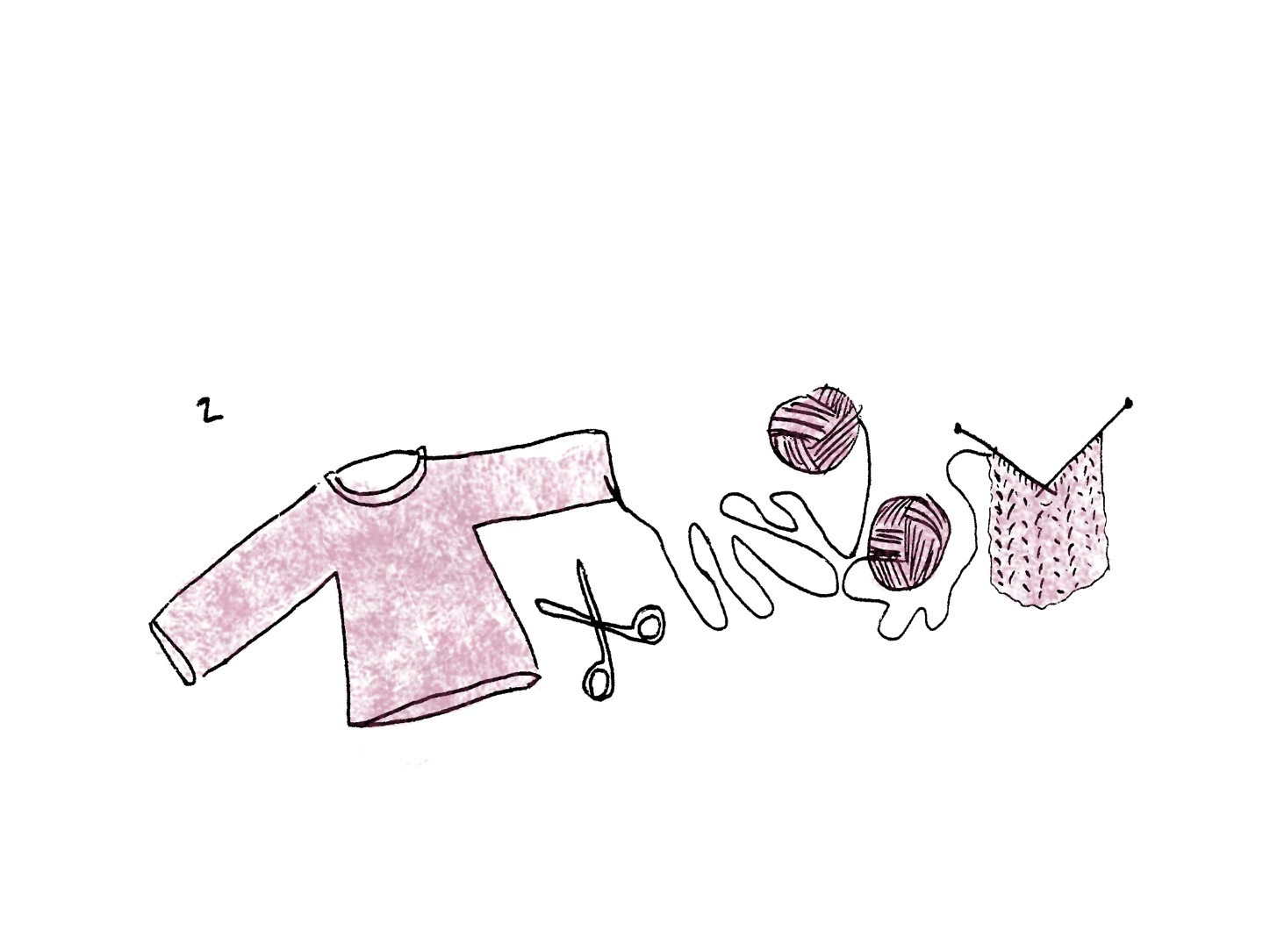 Vad har man tänkt på här?
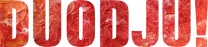 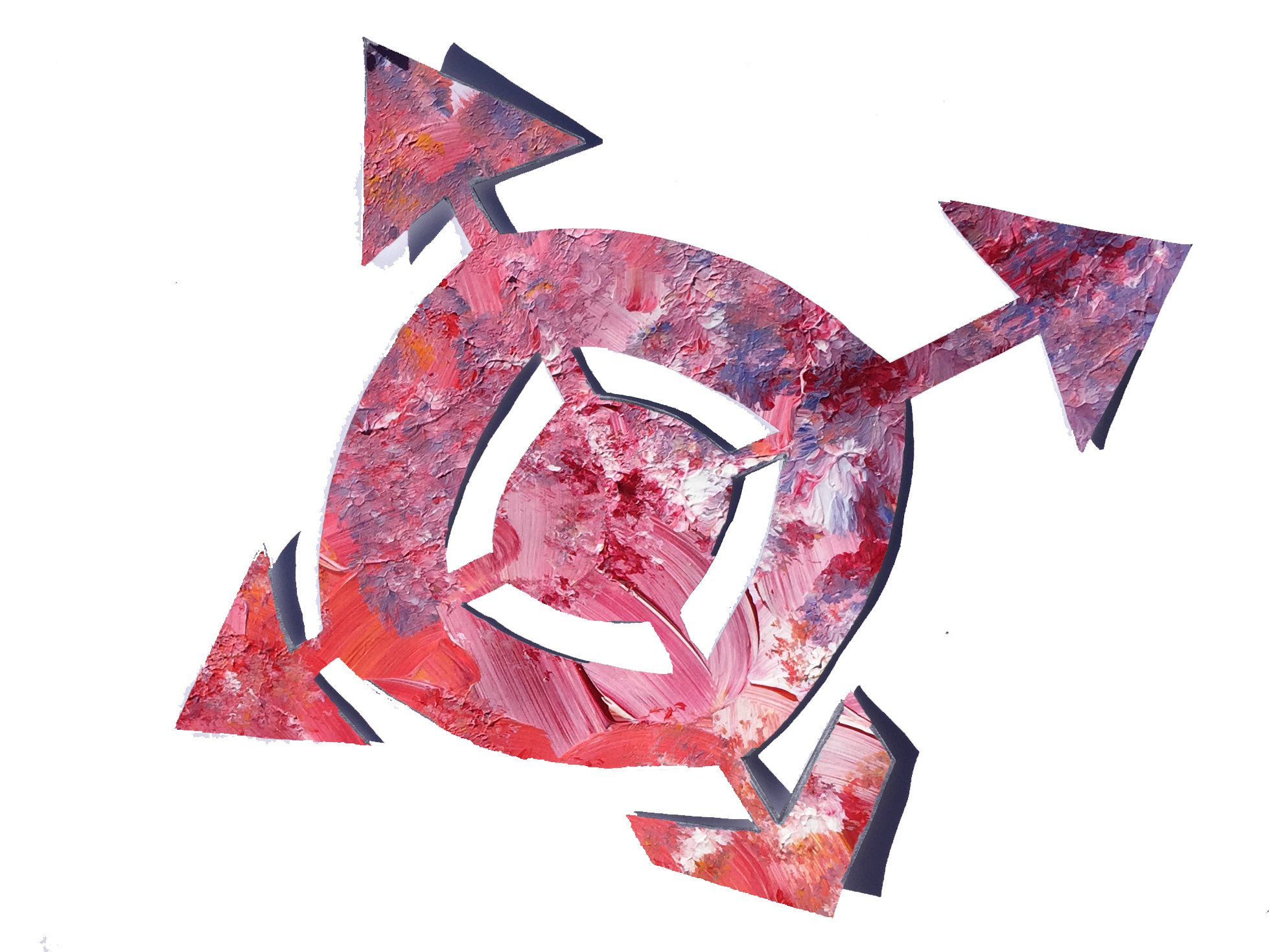 Vilken duodji-filosofi ser du på denna bild?
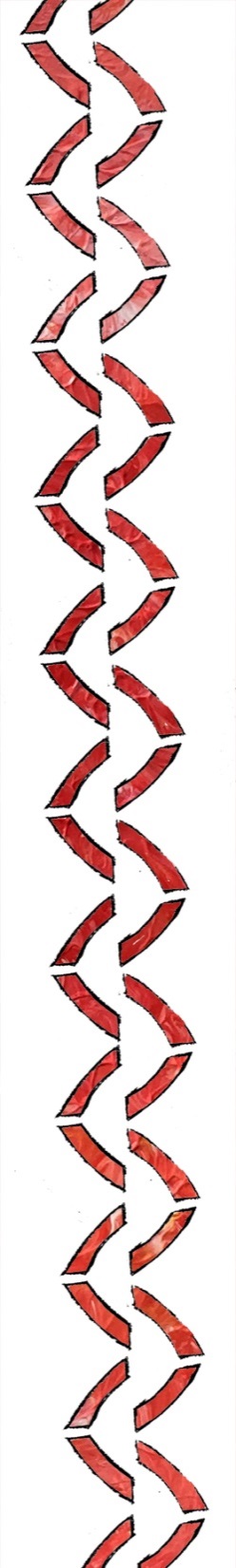 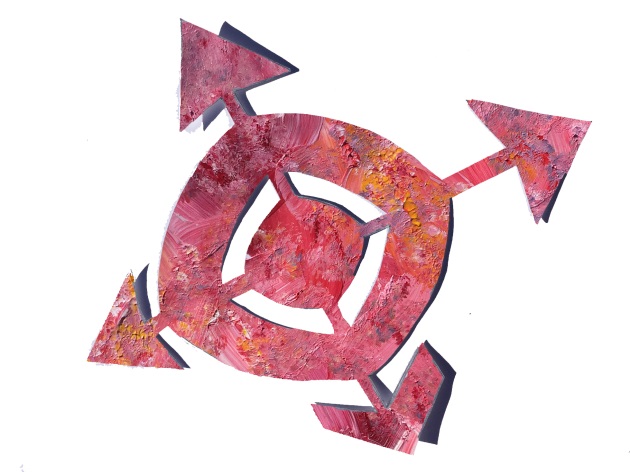 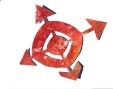 En duodjiidé kan vara något litet
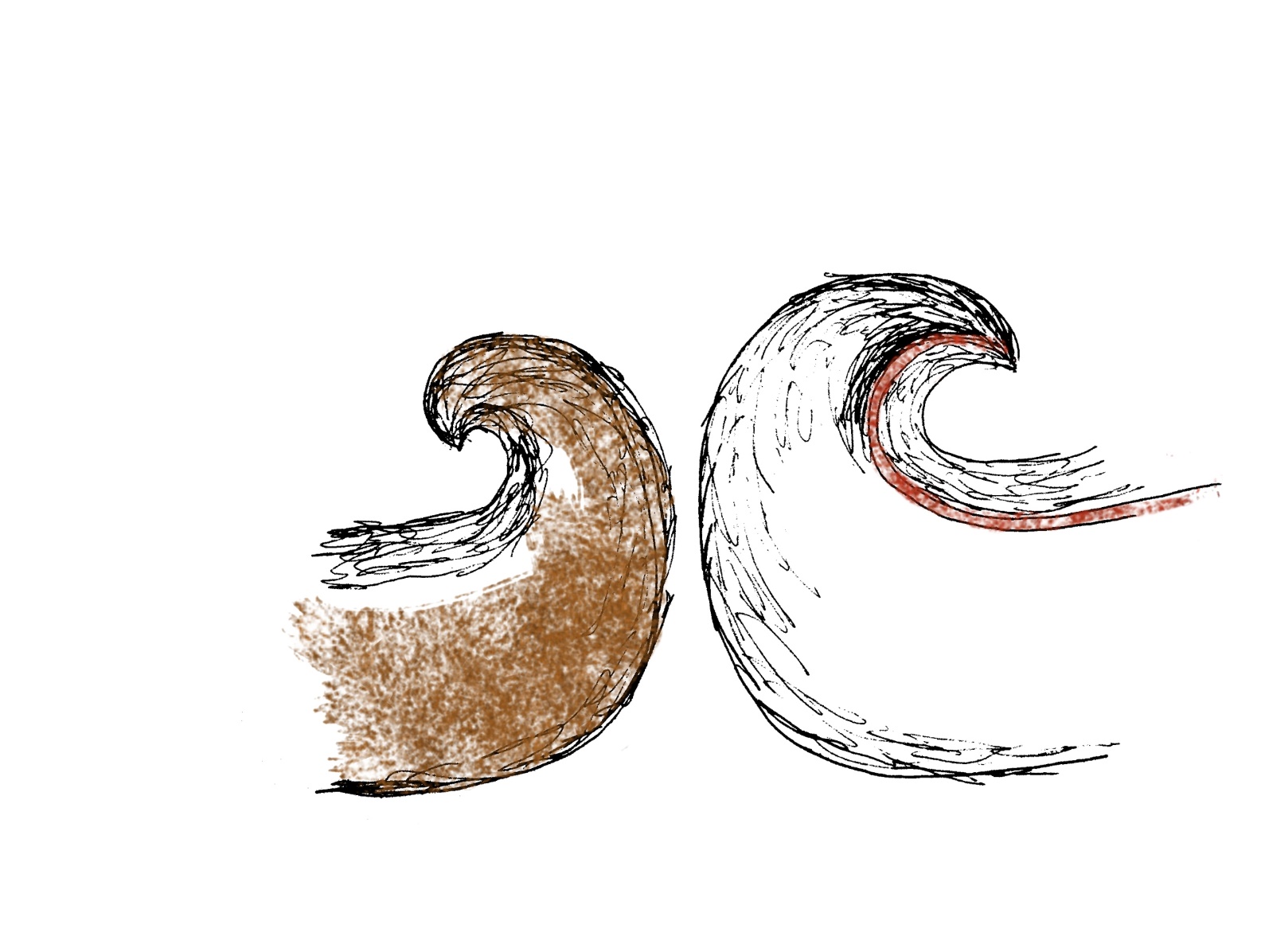 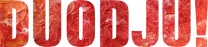 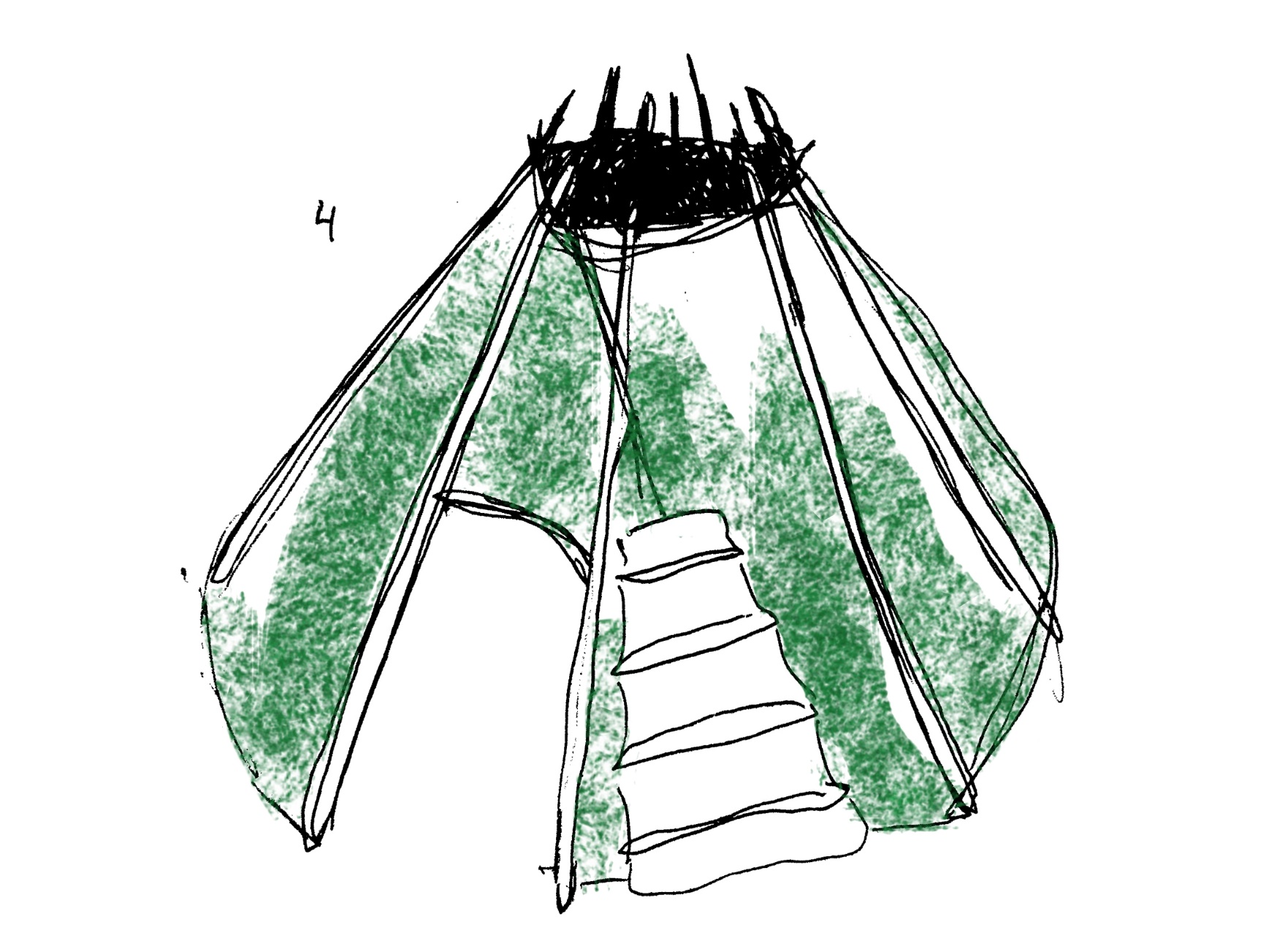 Vilken duodji-filosofi ser du på denna bild?
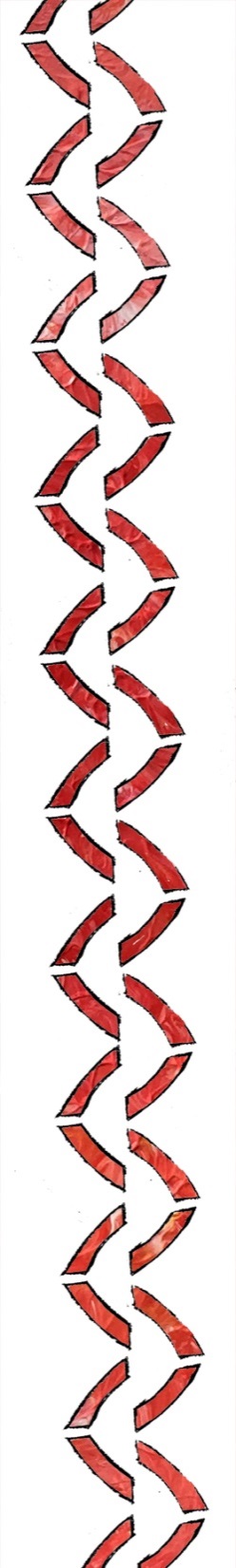 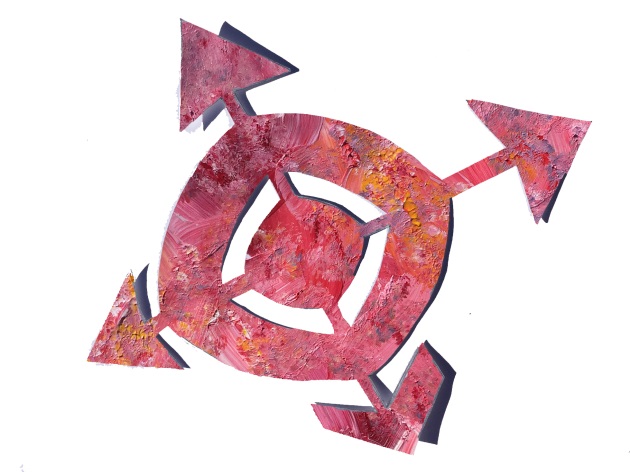 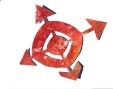 … och stort!
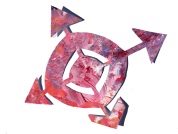 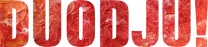 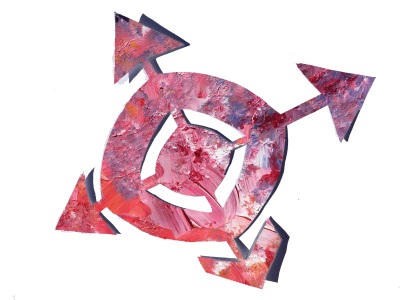 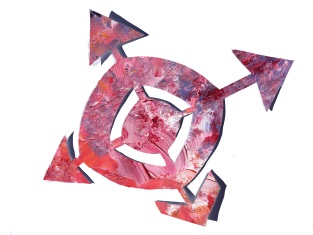 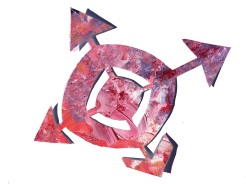 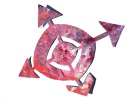 Vilken duodji-filosofi ser du på denna bild?
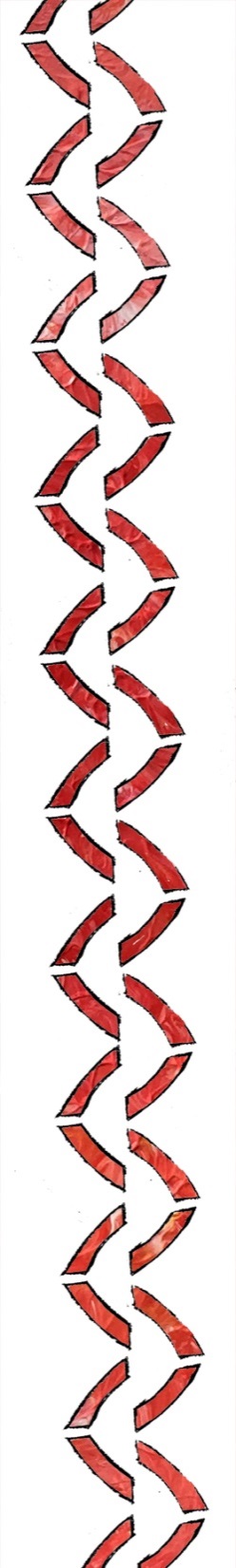 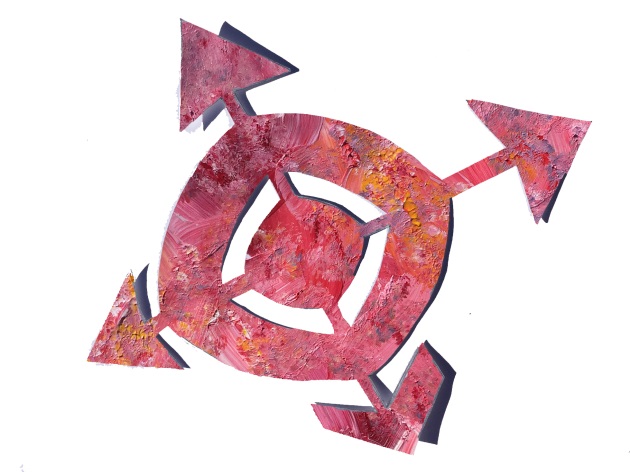 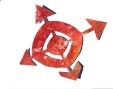 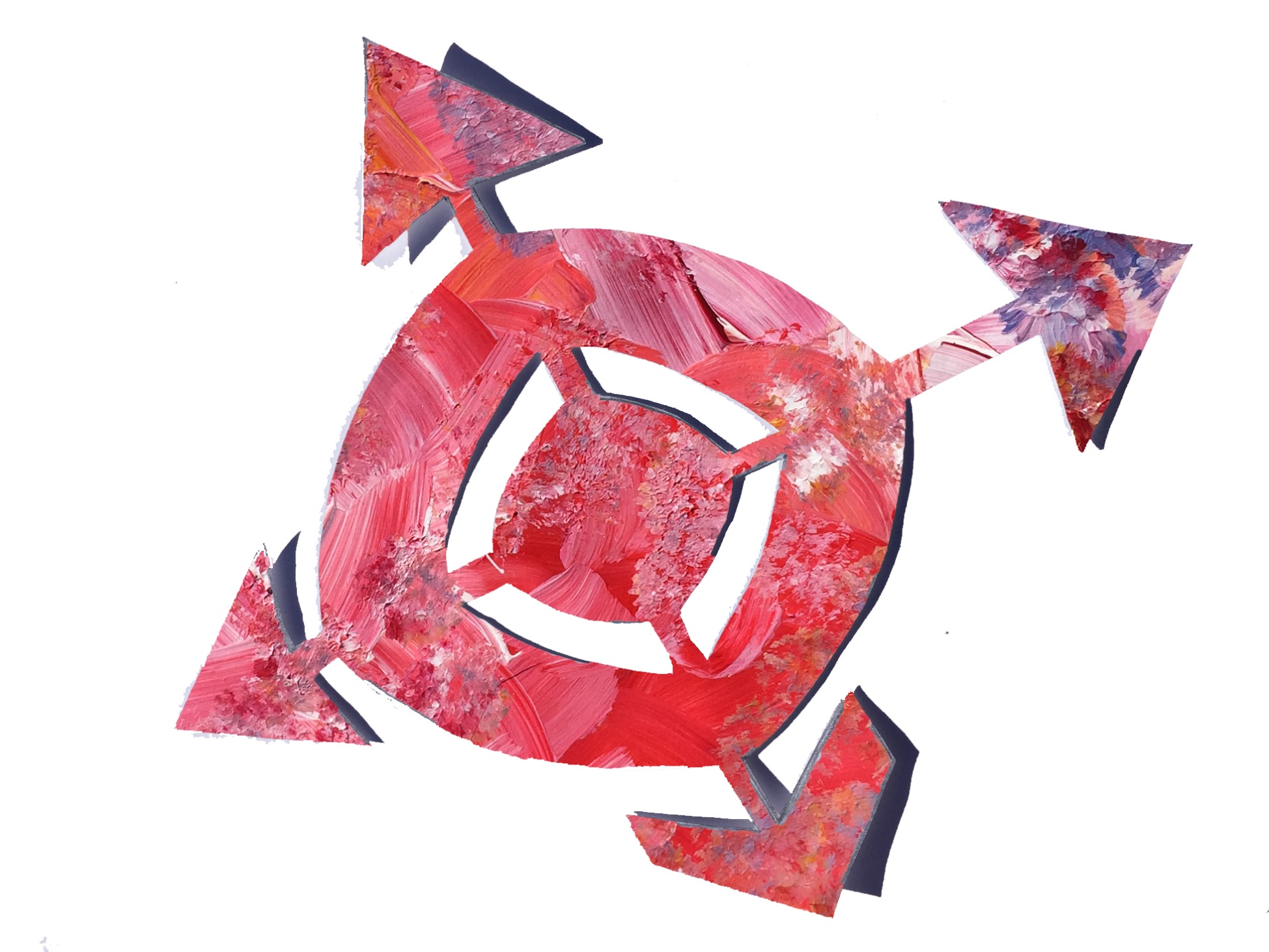 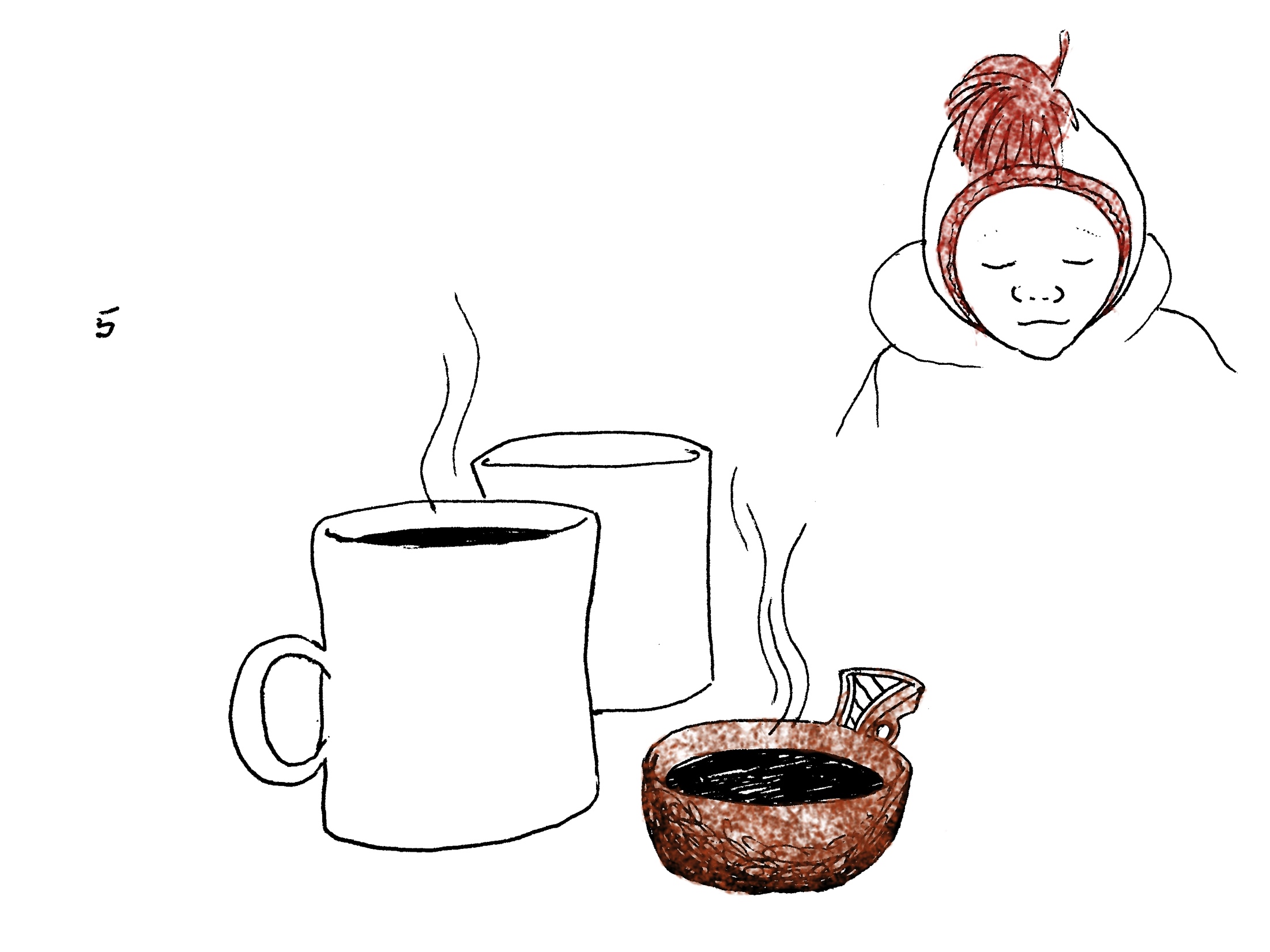 Duodji syns i vardagen
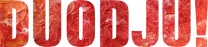 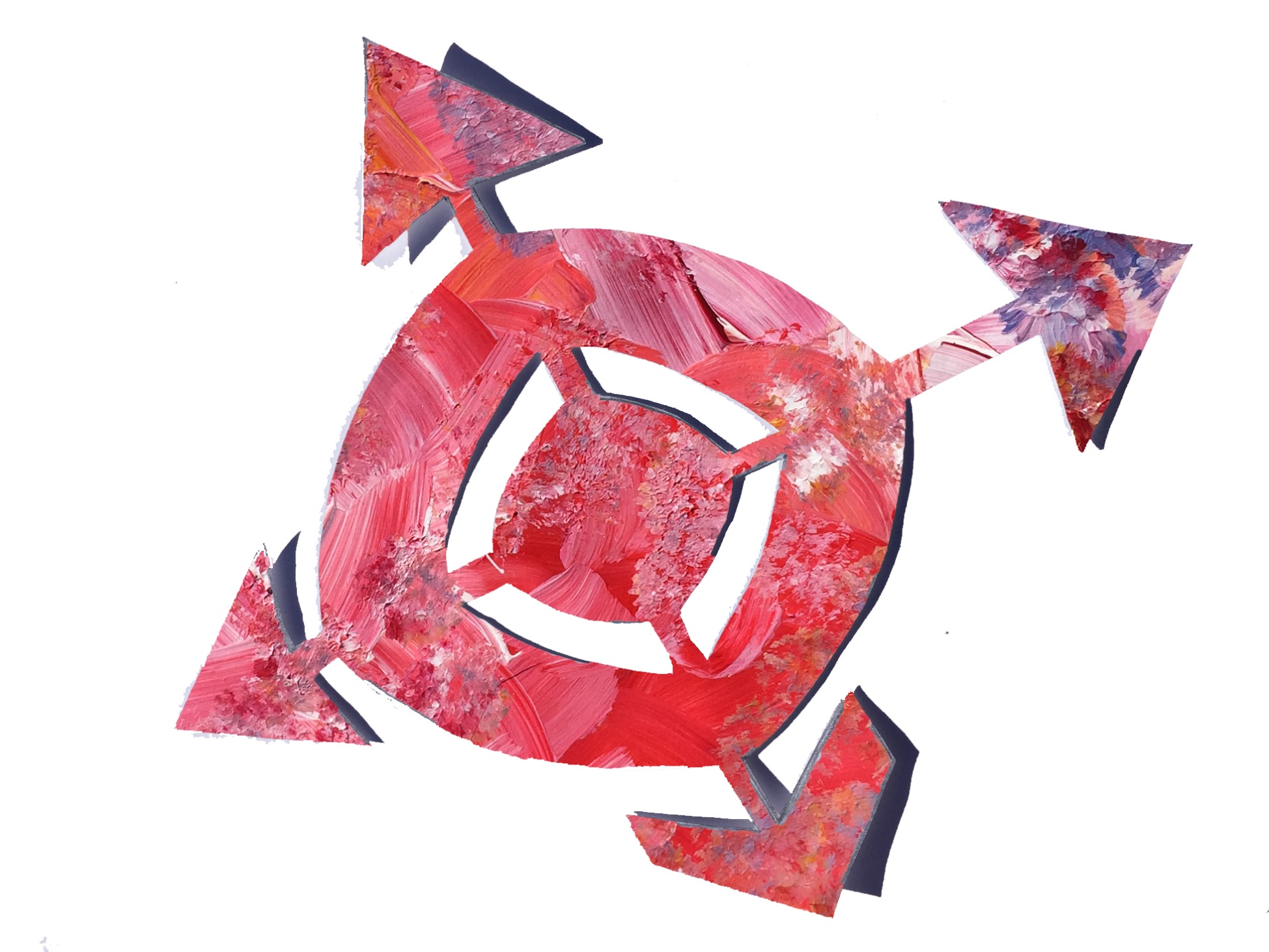 Vilken duodji-filosofi ser du på denna bild?
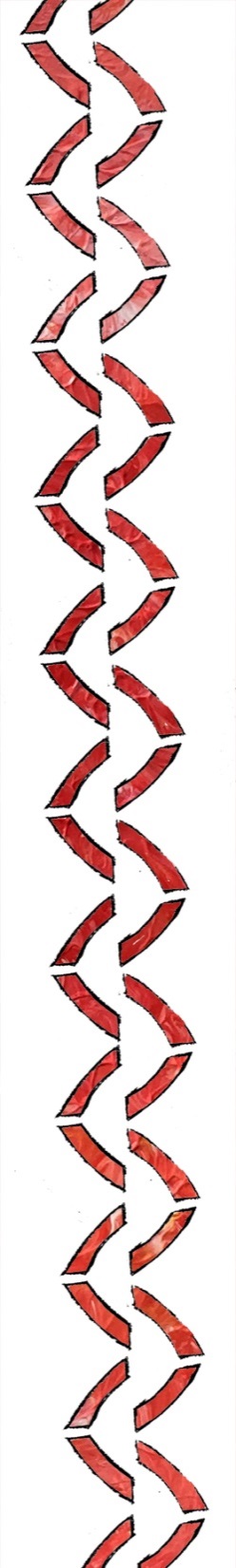 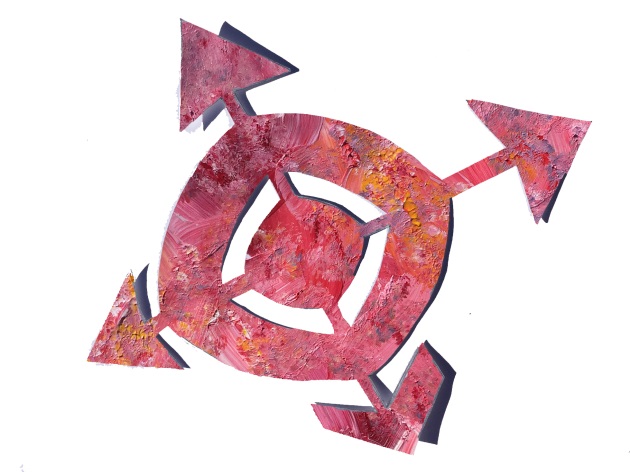 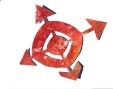 … och på fest!
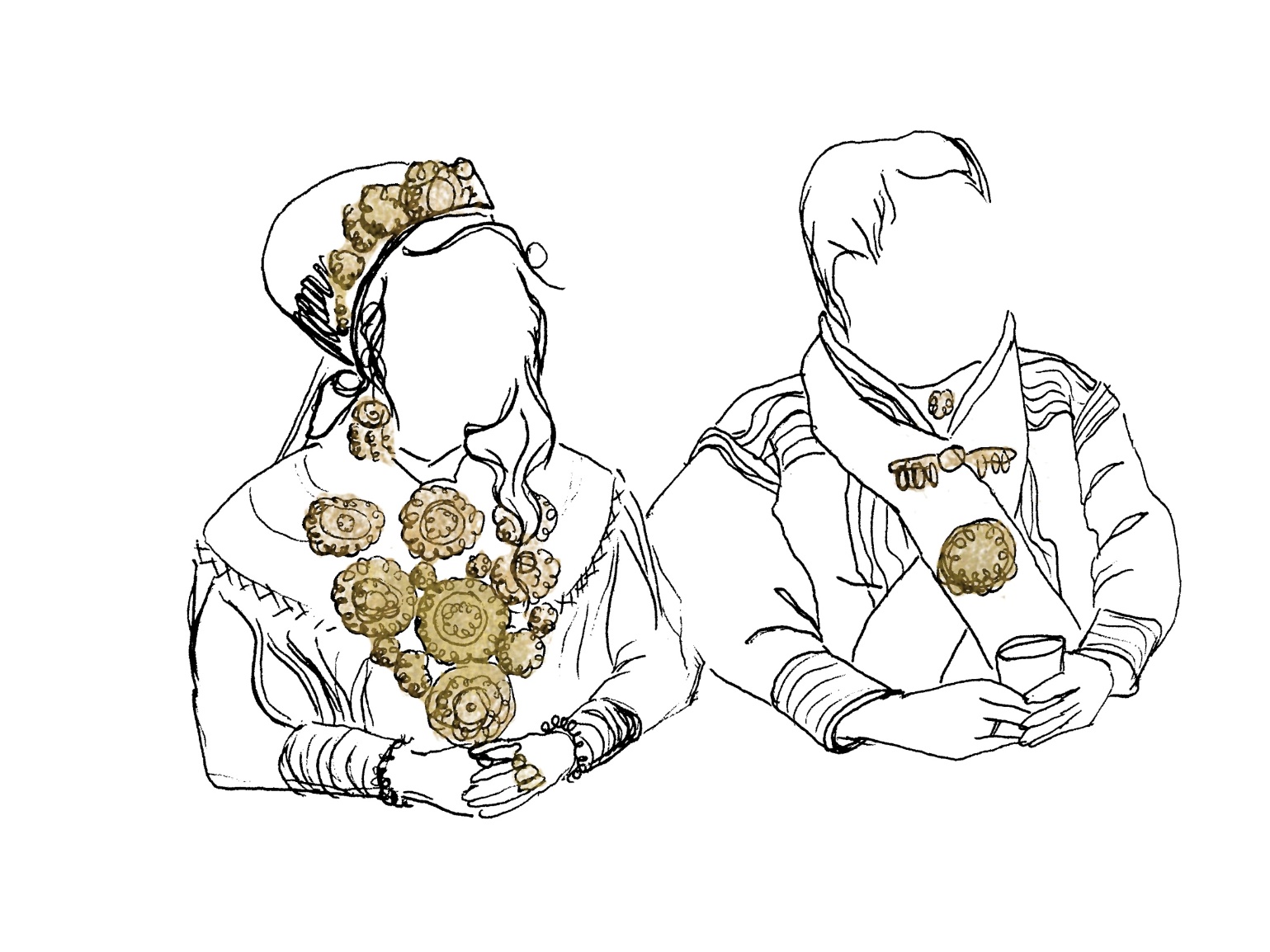 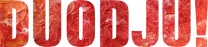 Duodji kan vara mycket
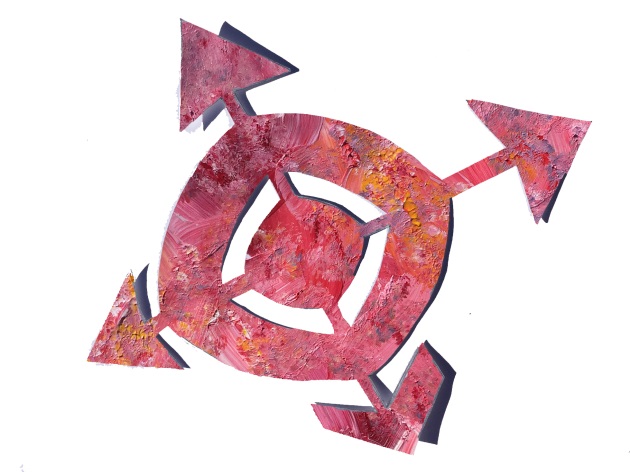 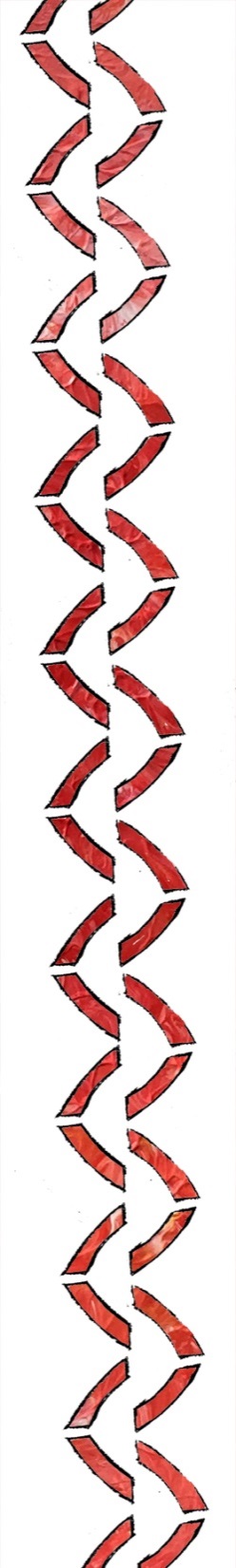 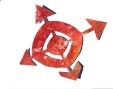 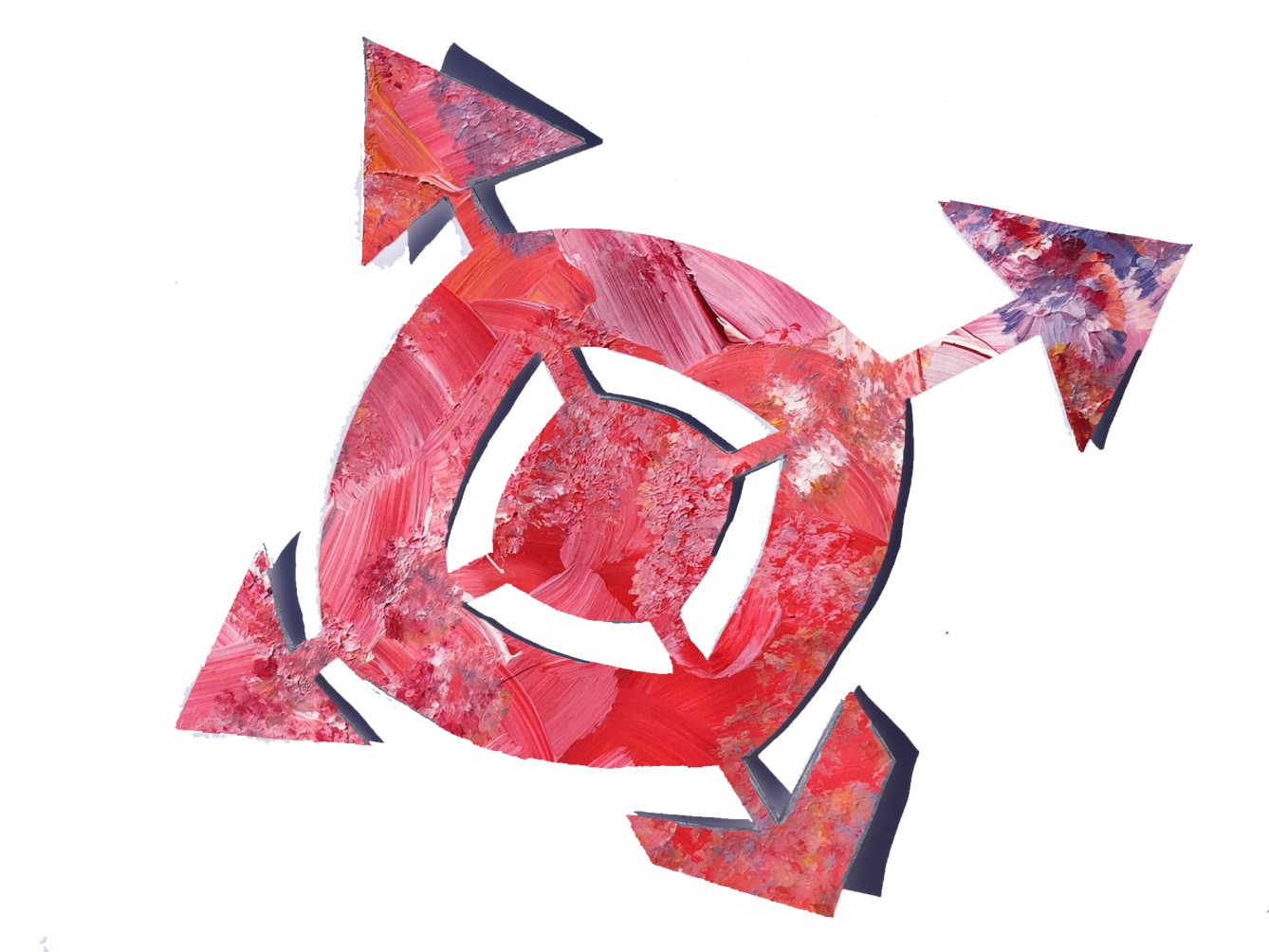 Var kan du hitta duodji-filosofi?
Hårdslöjd
Smycken
Mjukslöjd
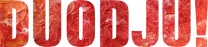 Materialinsamling och beredning
Abstrakt eller immateriell duodji
Ekologiskt tänk
Duodji löser vardagens behov på olika sätt.
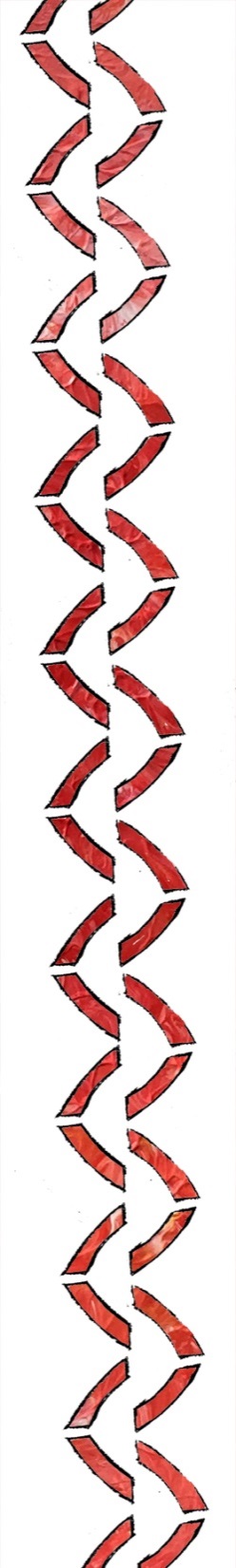 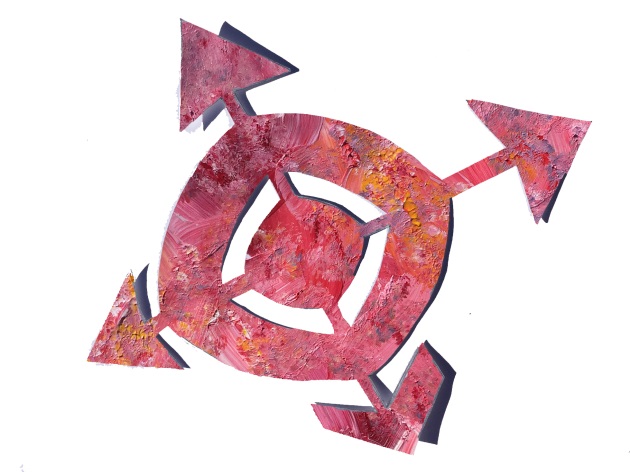 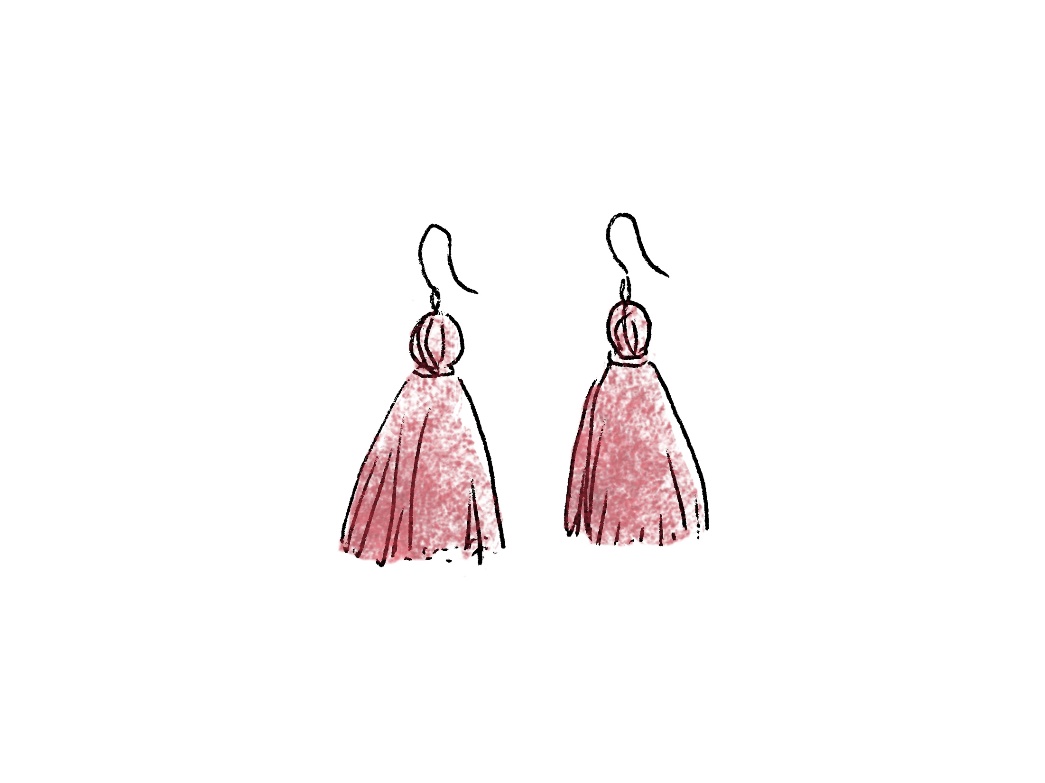 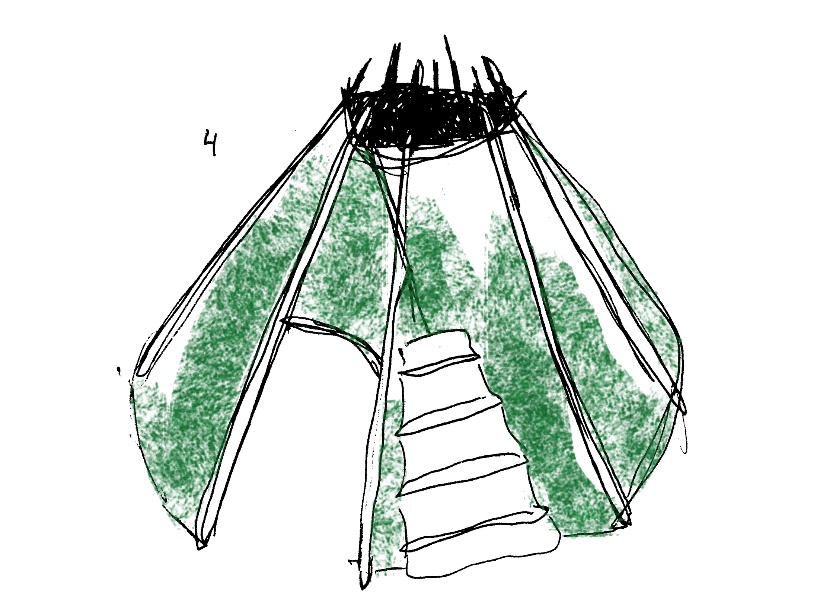 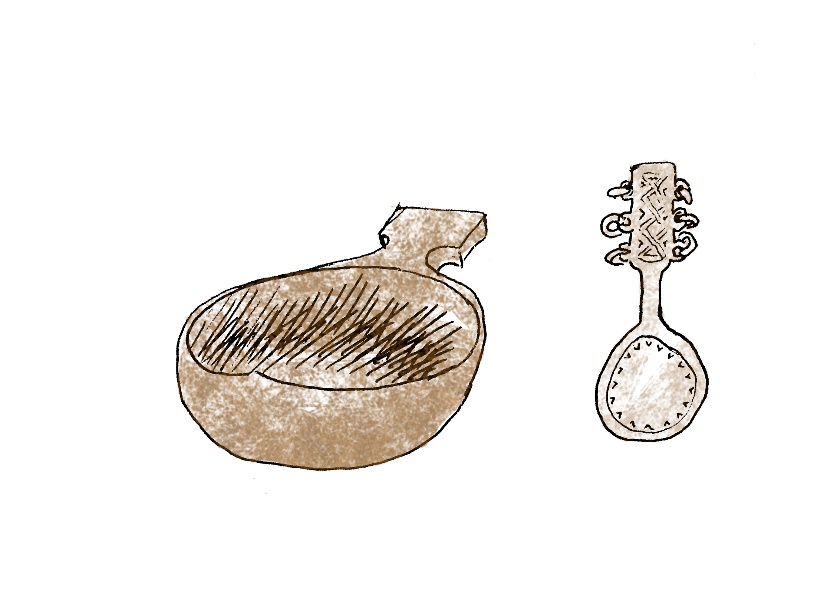 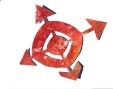 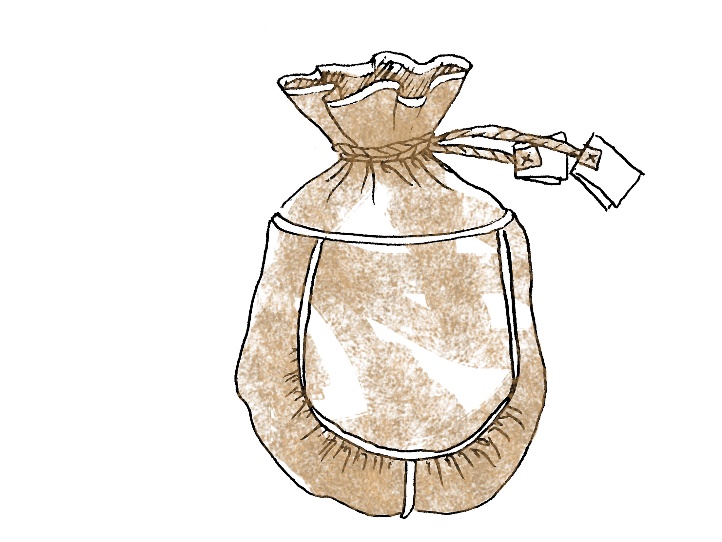 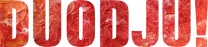 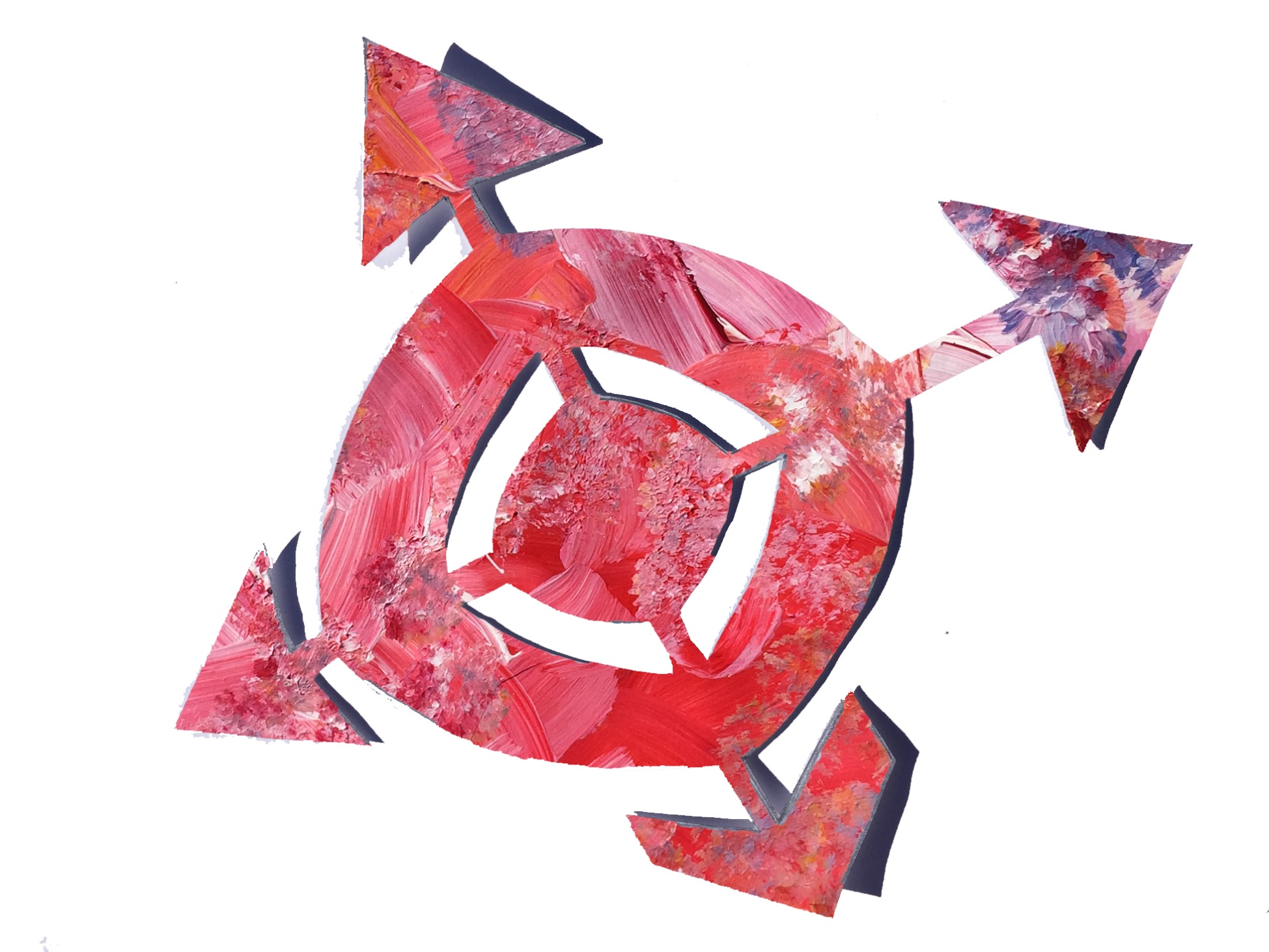 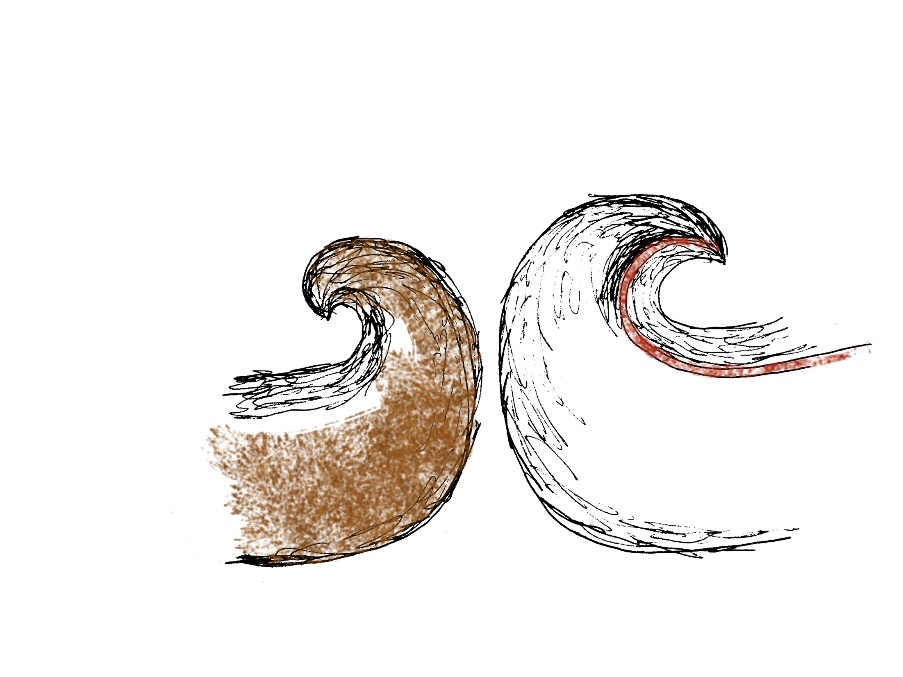 Fundera och skriv!
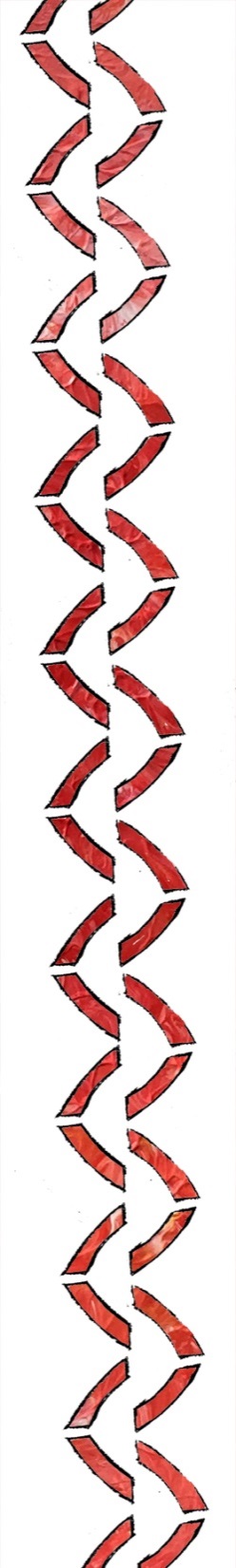 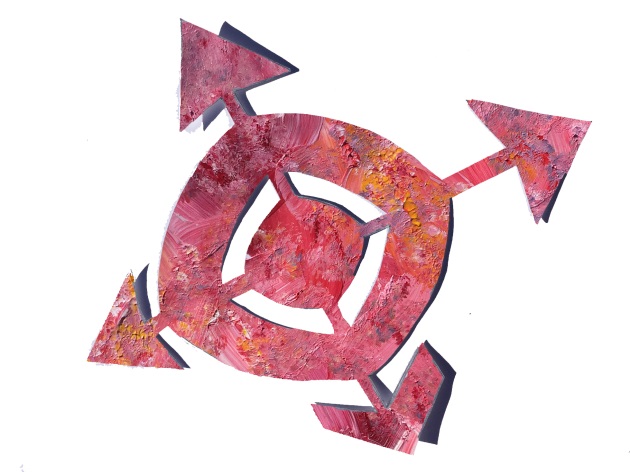 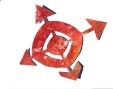 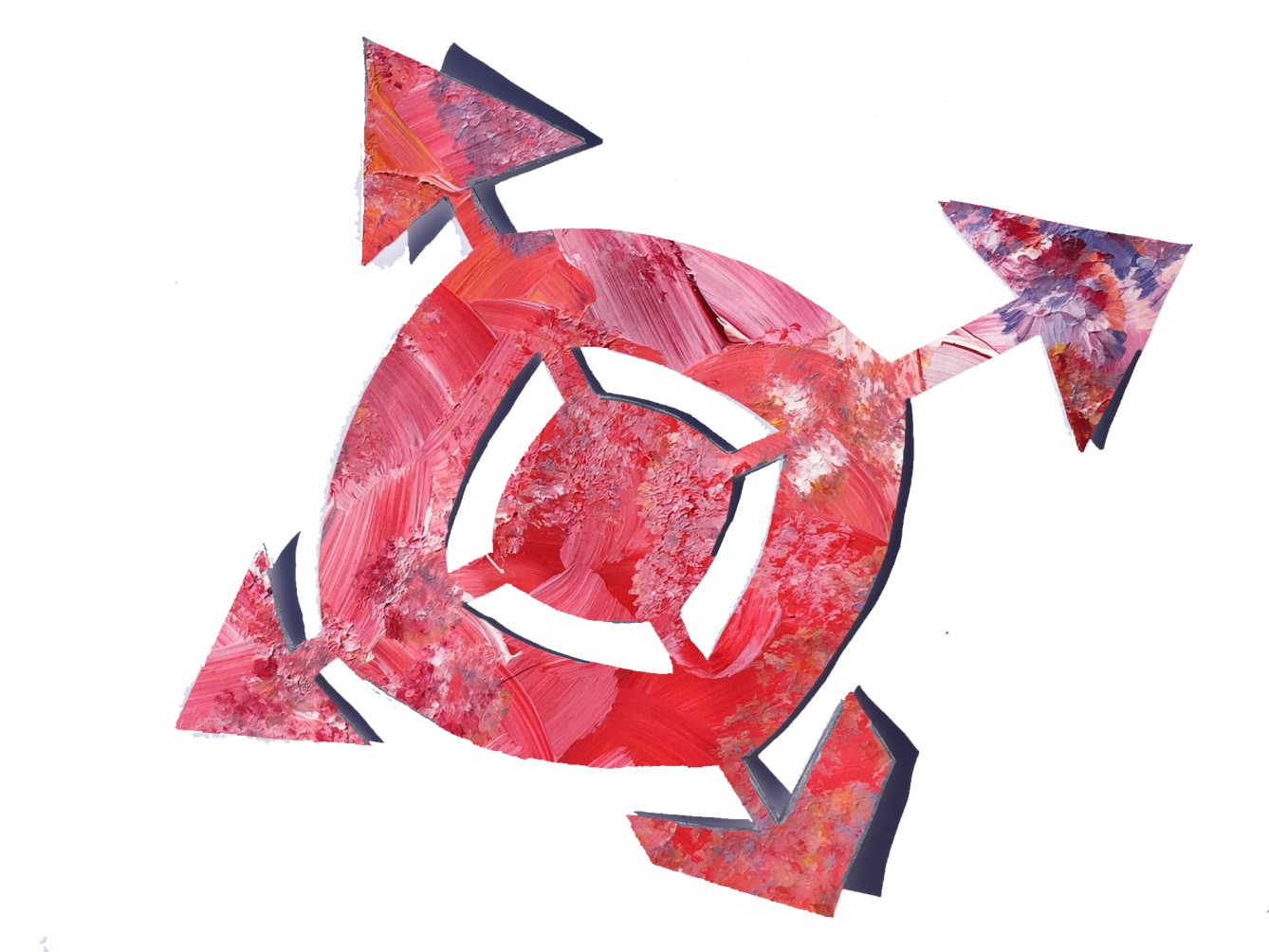 Vilka duodjiskapelser tycker du är vackra? 
Eller praktiska?Vilka egenskaper har dem?
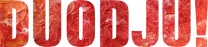